6ο ΔΗΜΟΤΙΚΟ ΣΧΟΛΕΙΟ ΓΡΕΒΕΝΩΝ1821-2021  200 χρόνια λευτεριάς
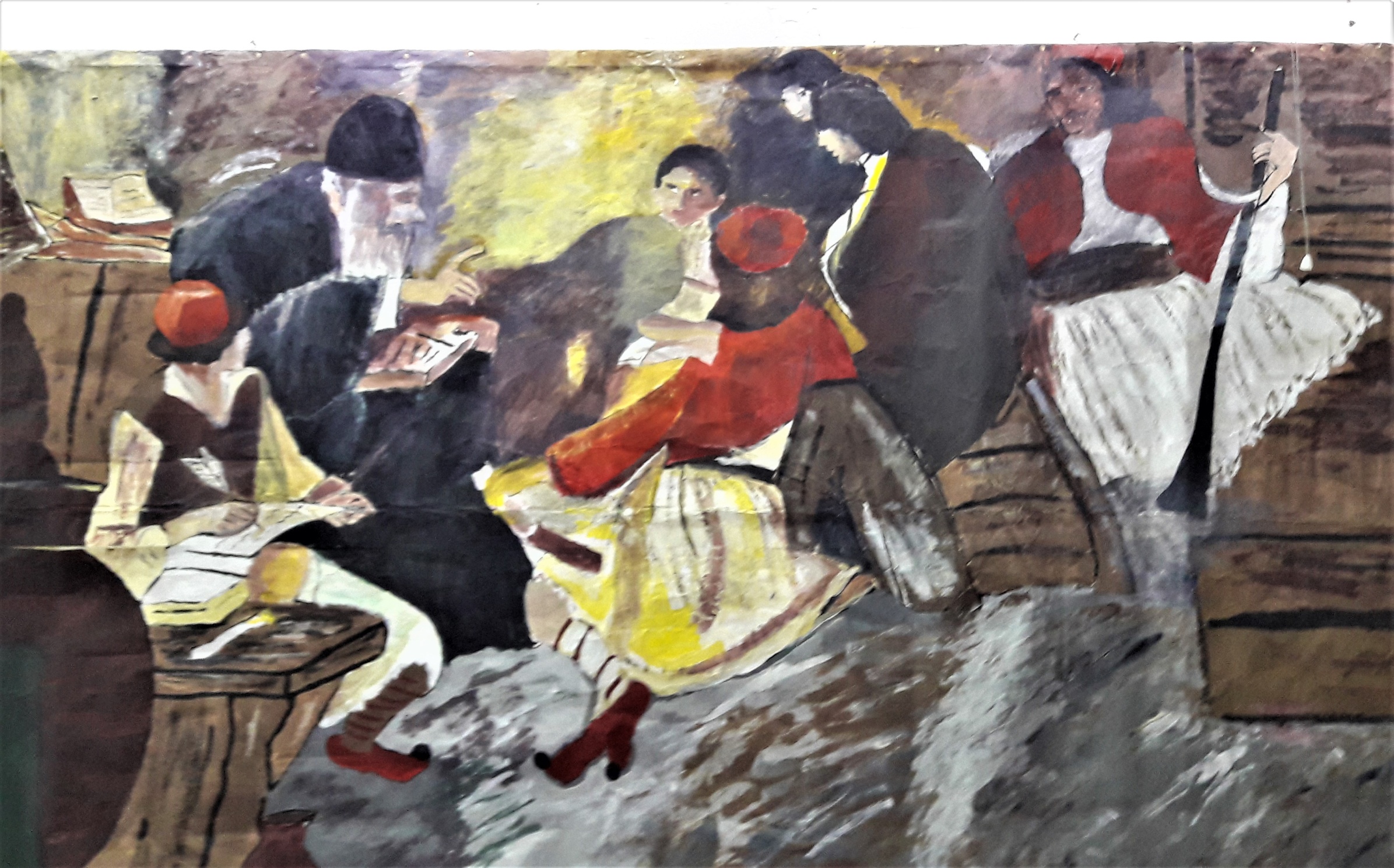 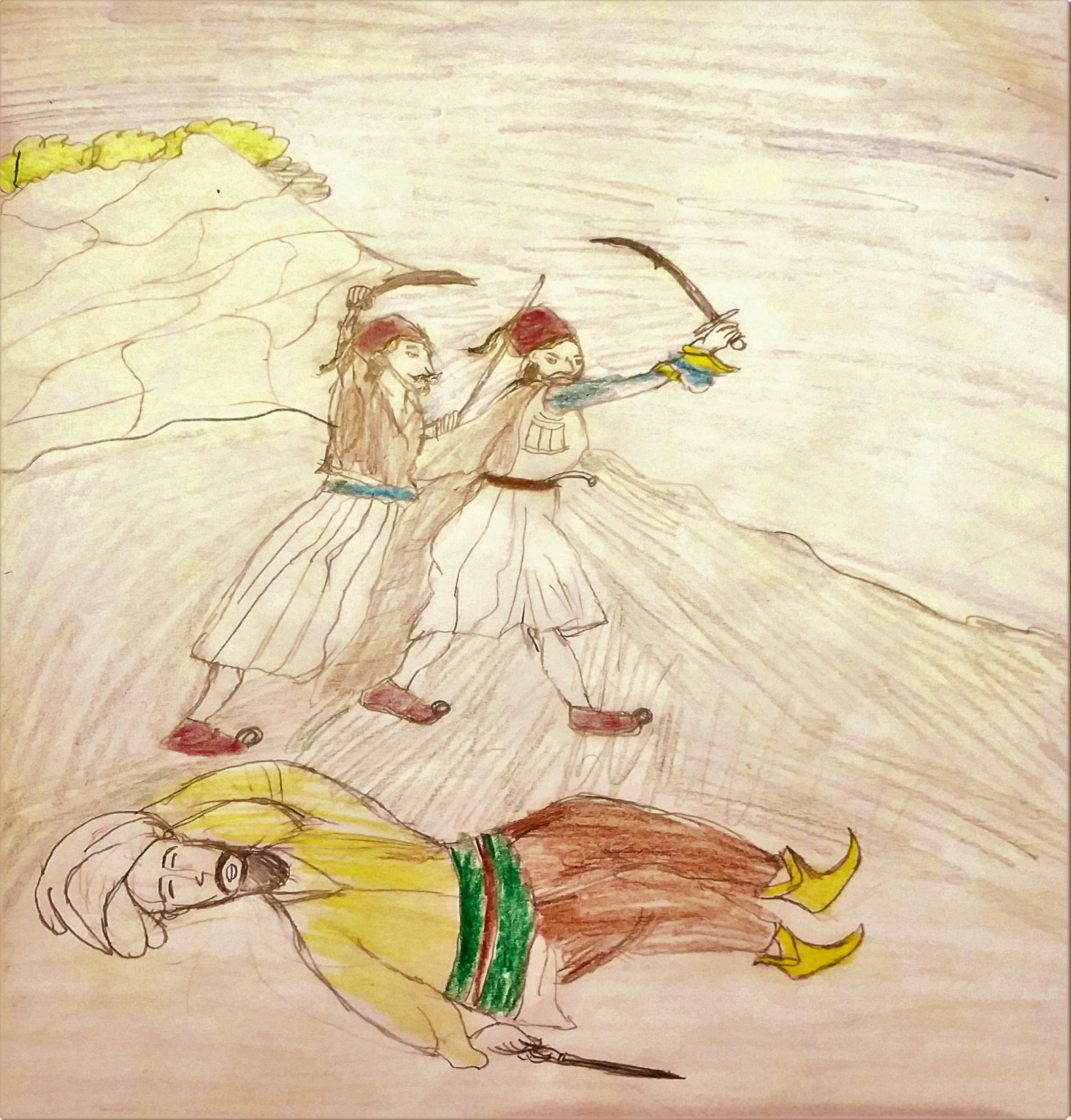 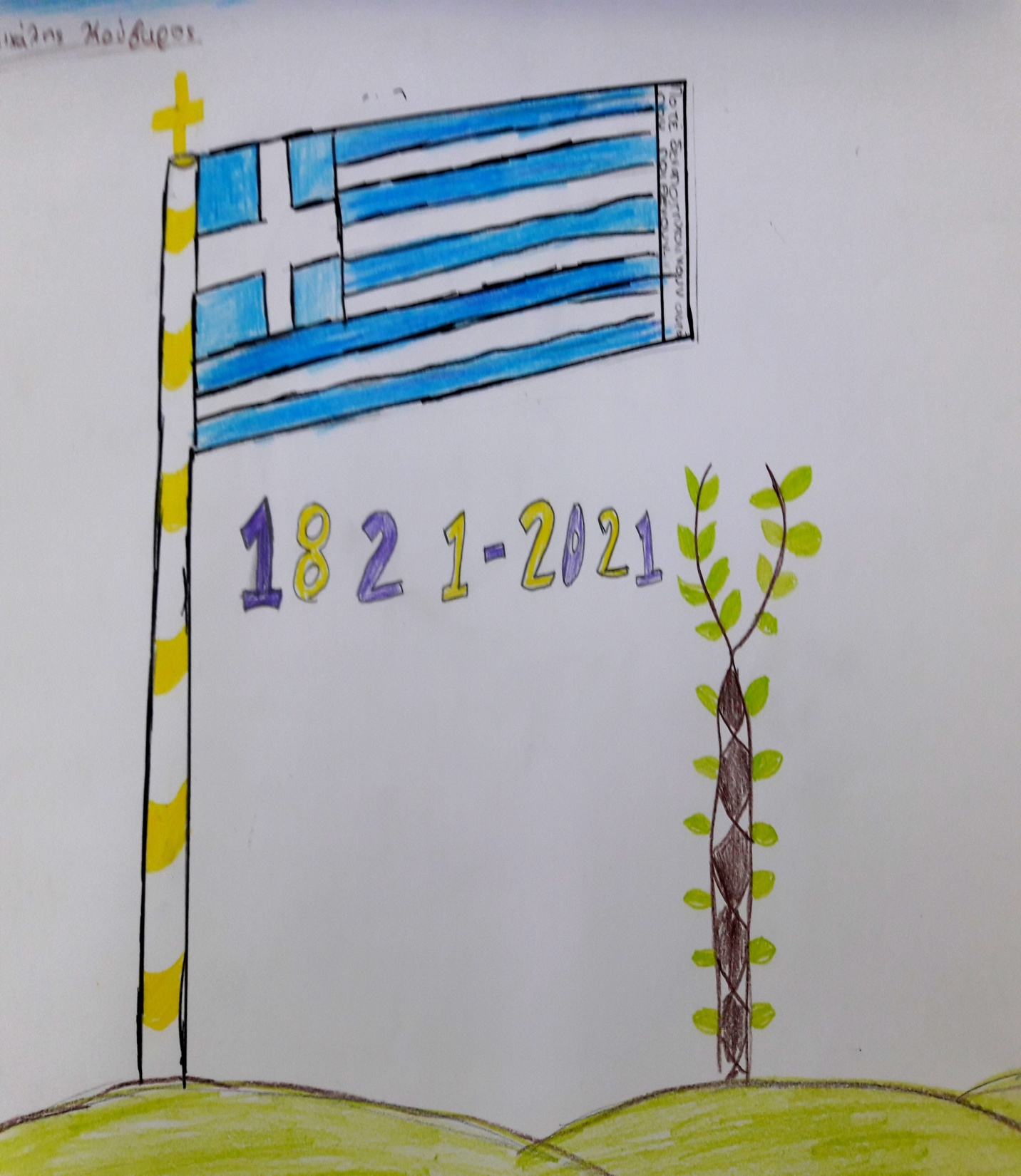 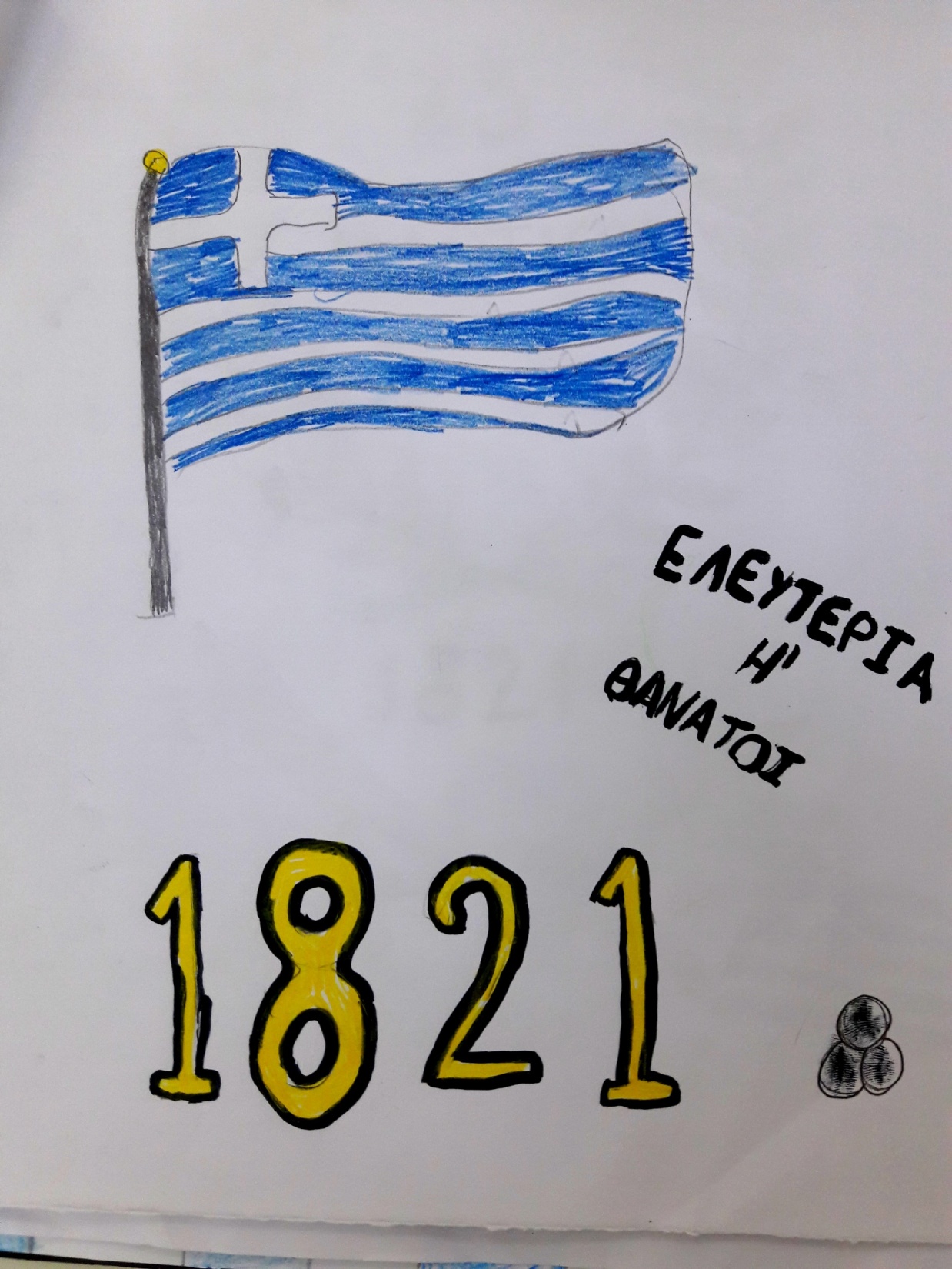 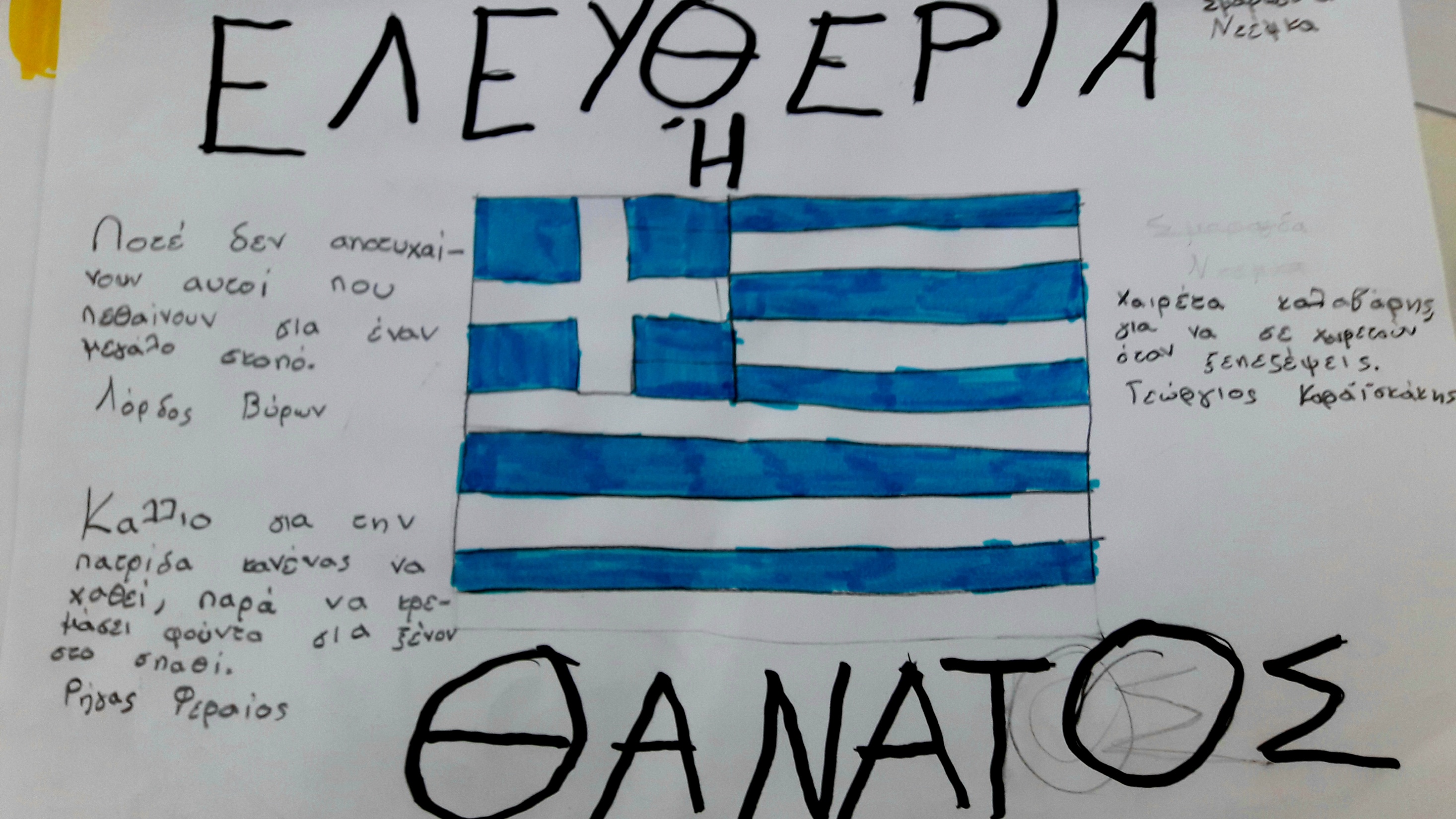 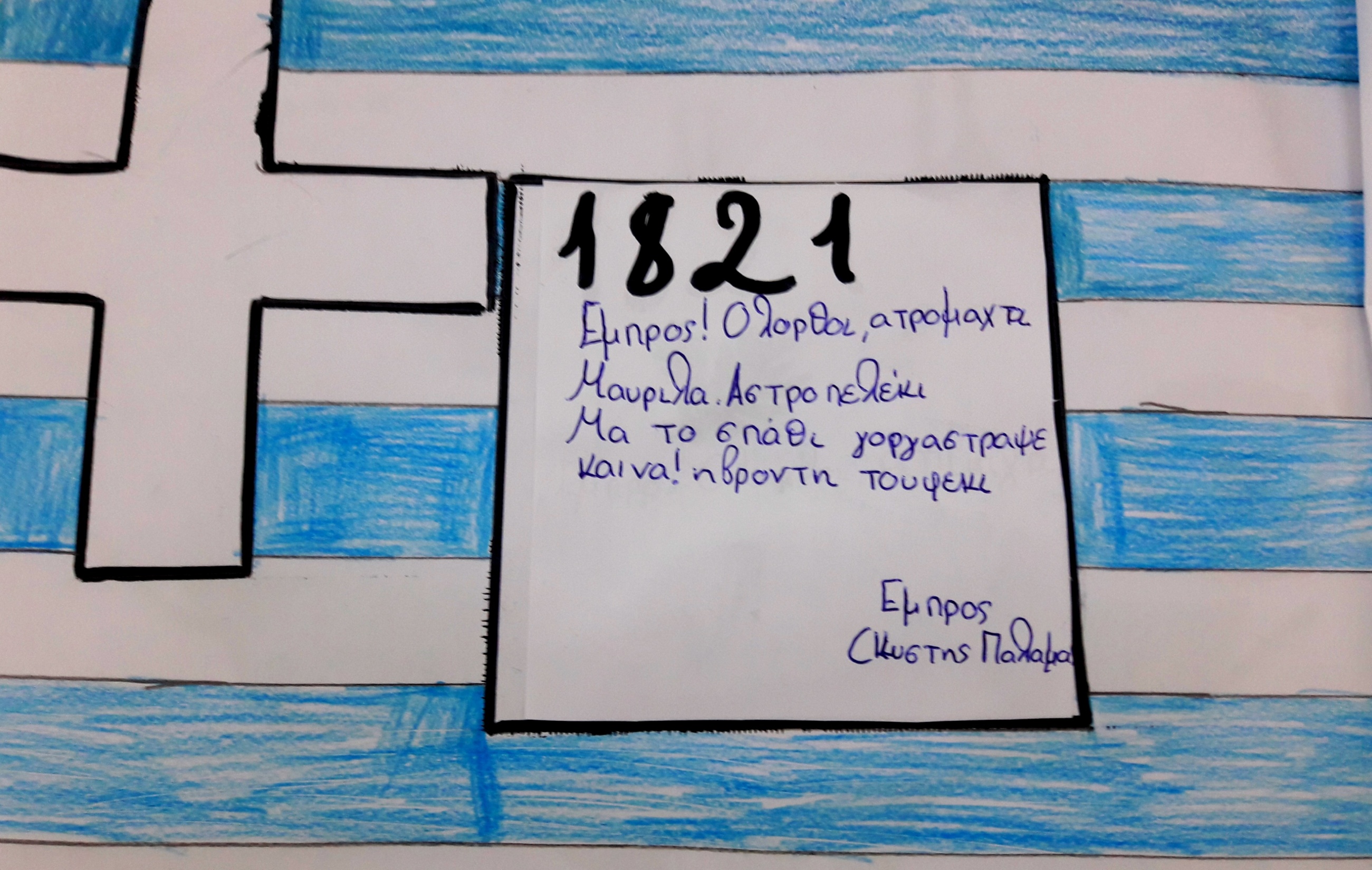 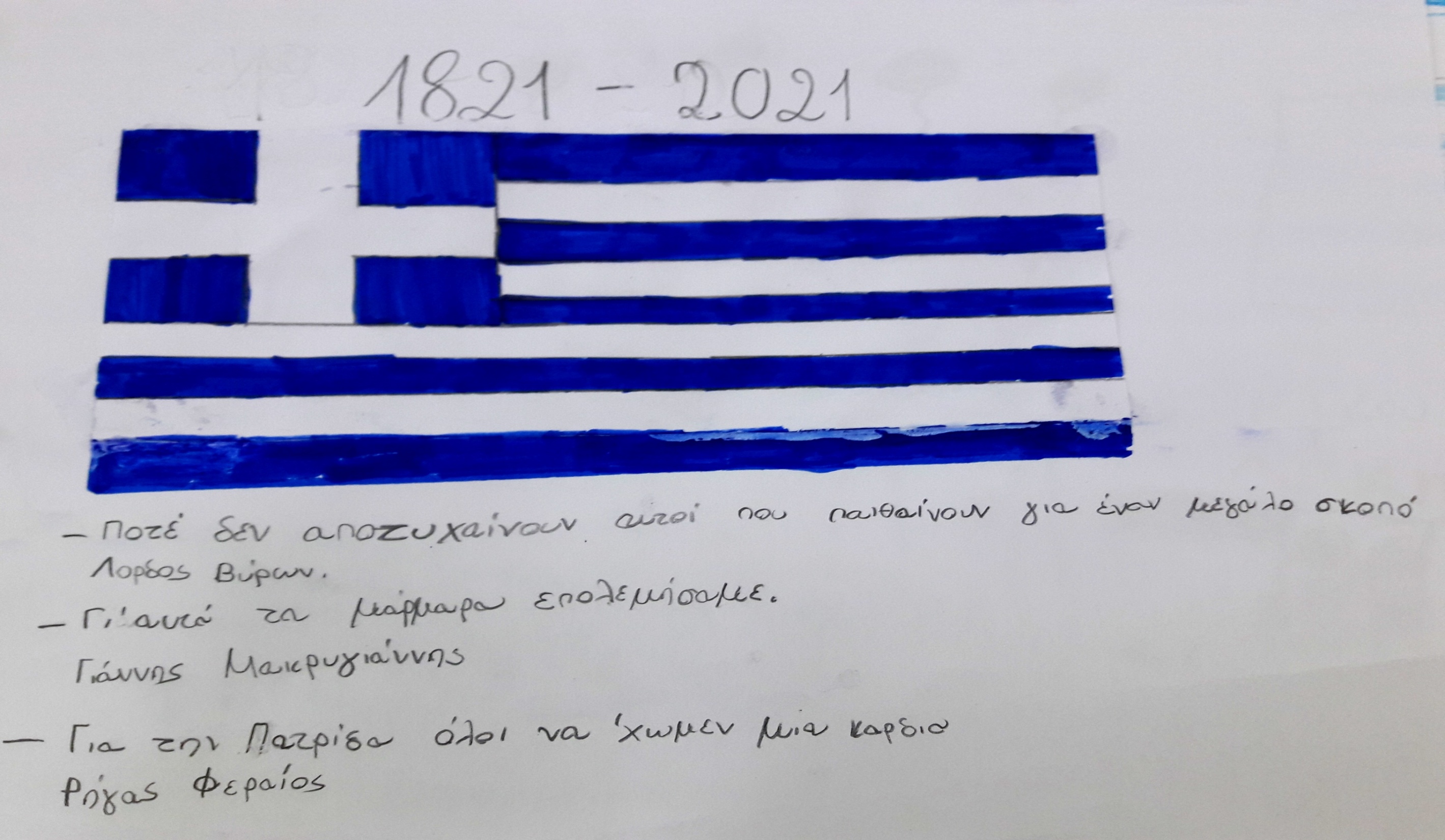 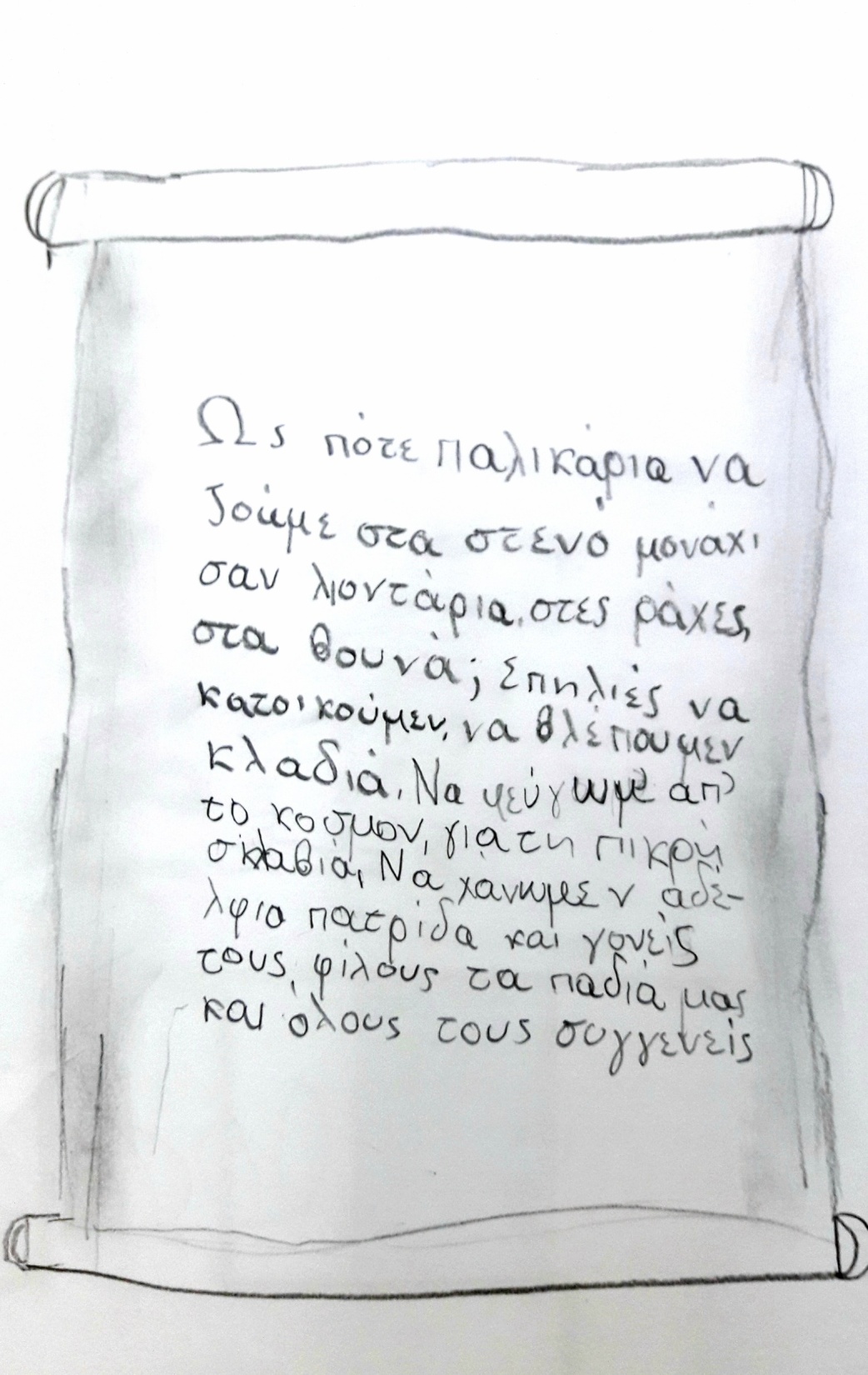 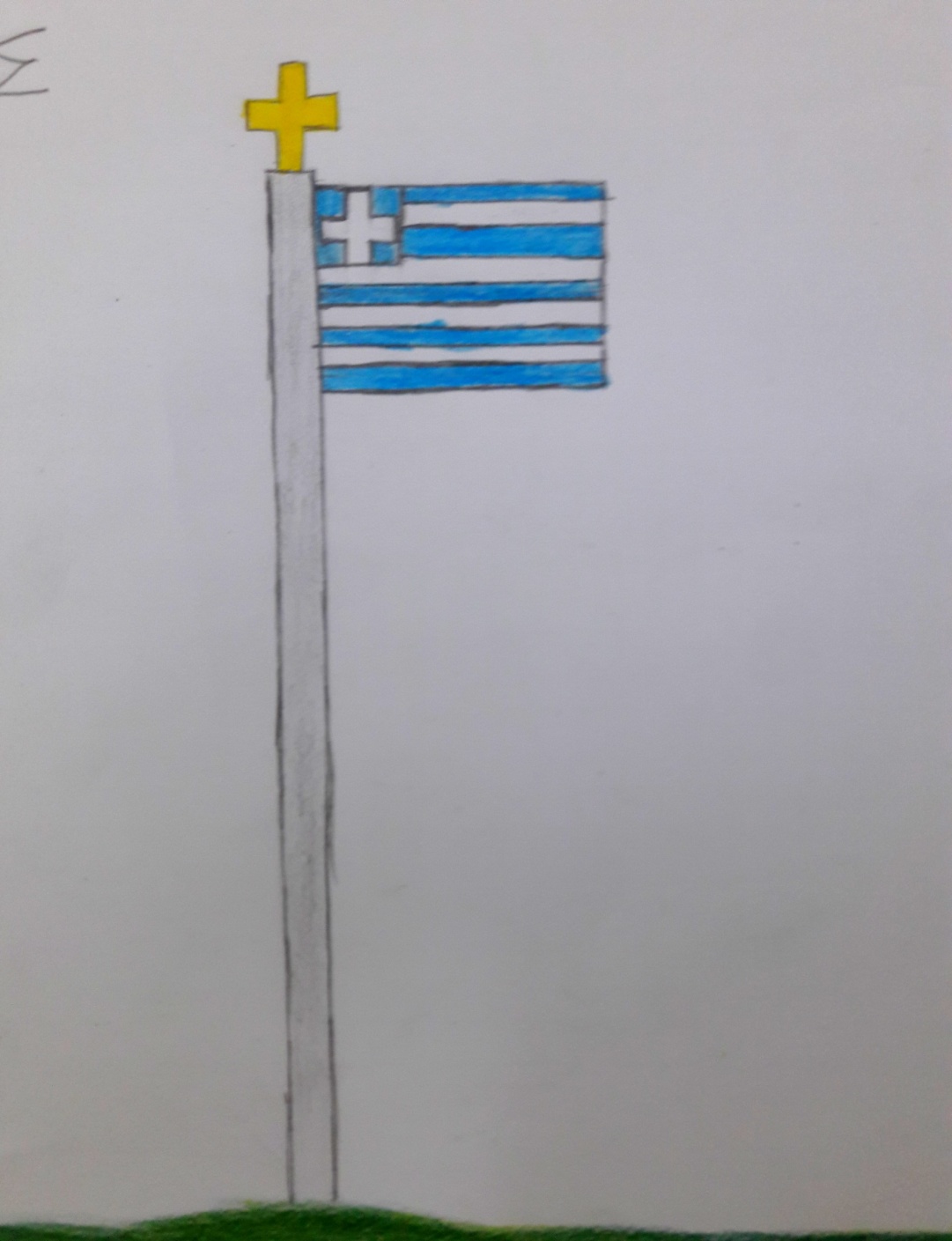 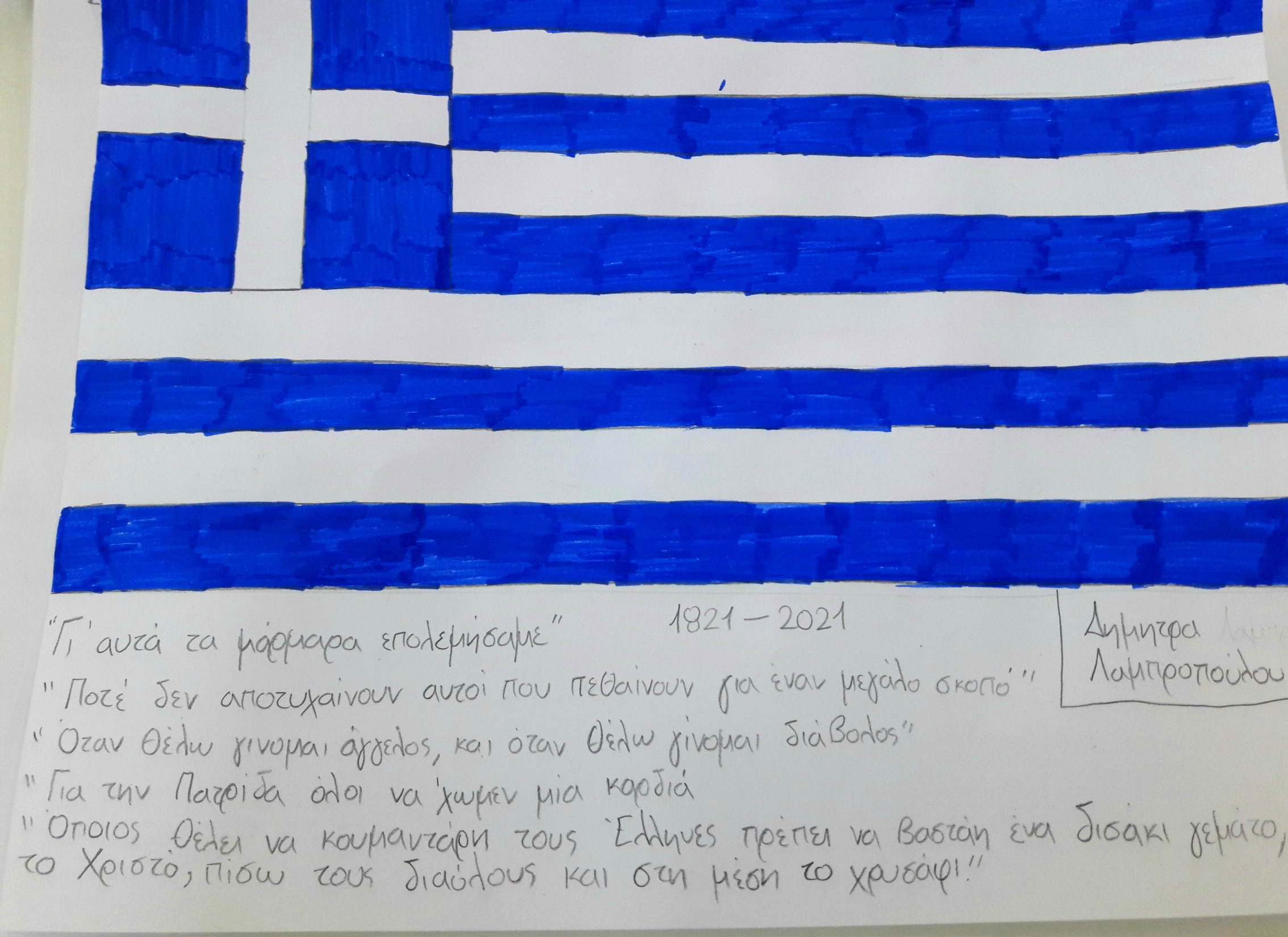 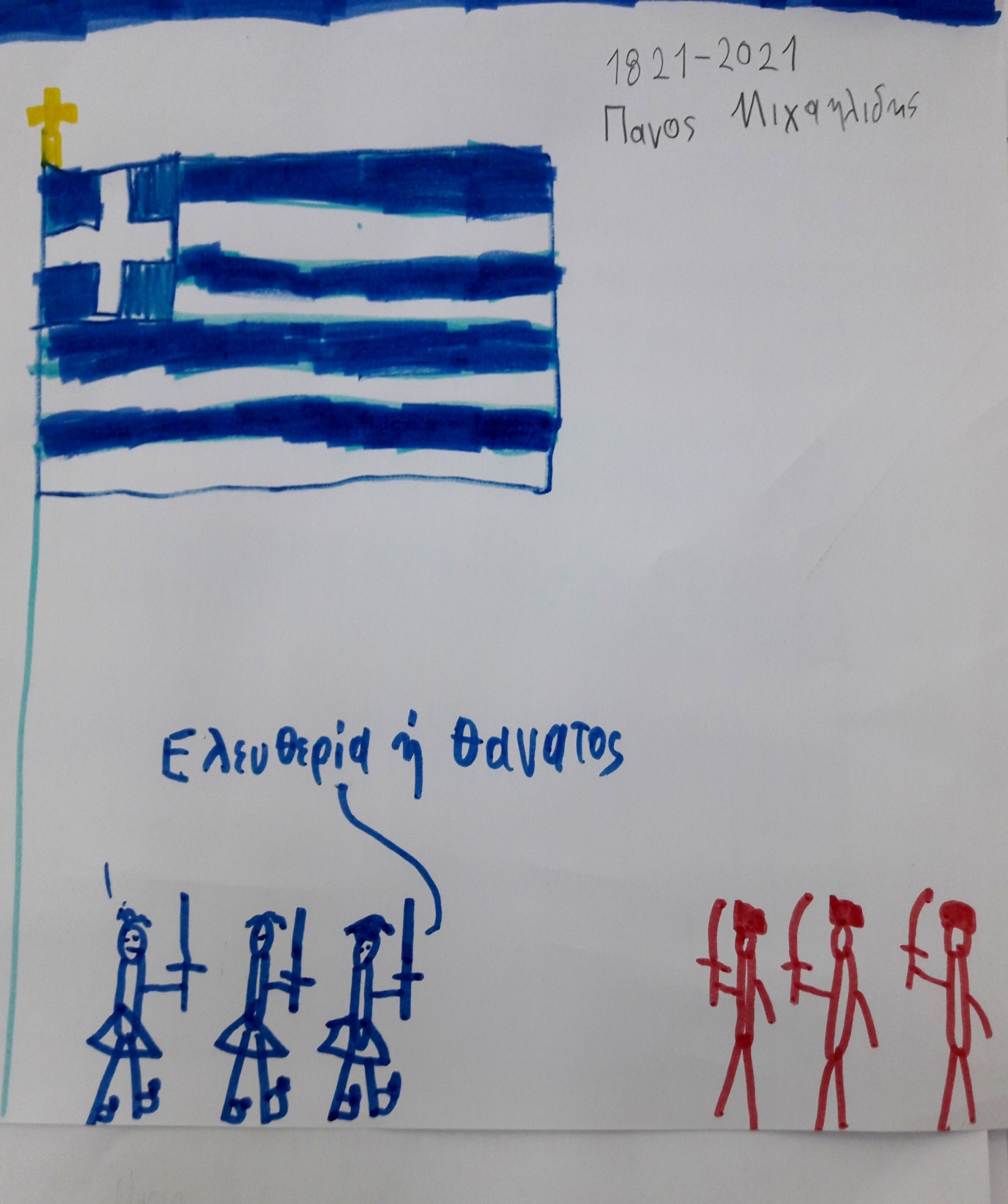 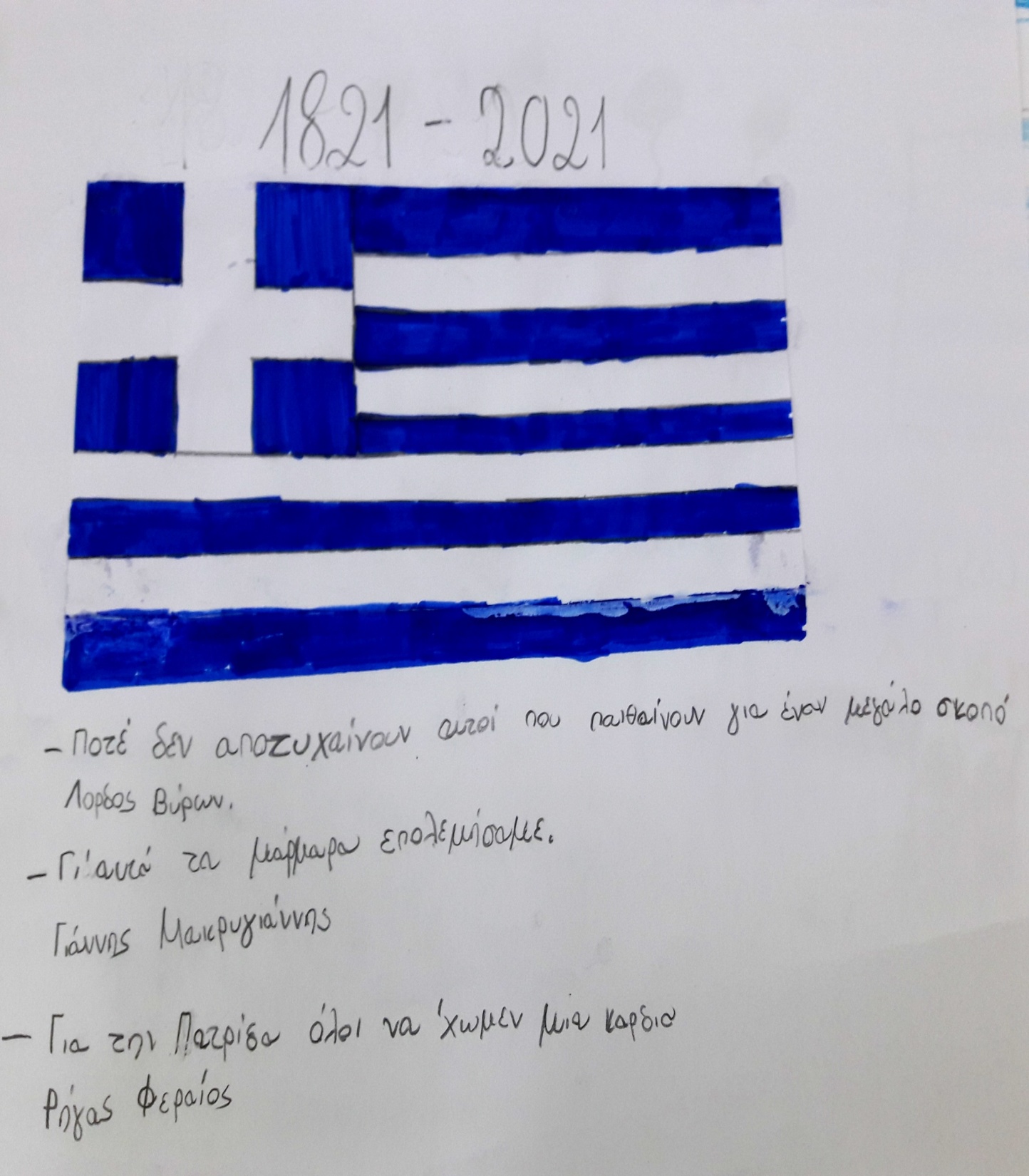 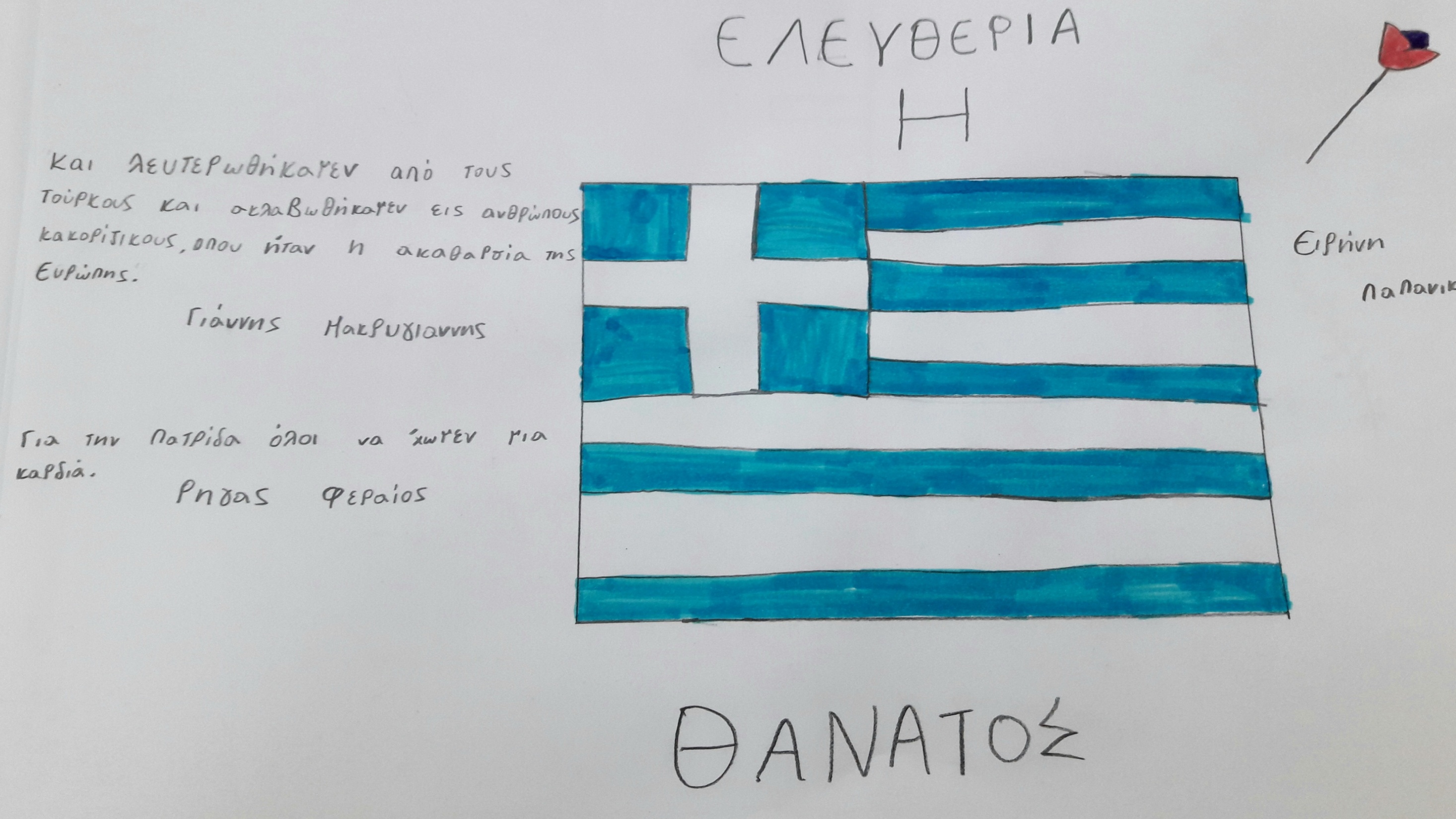 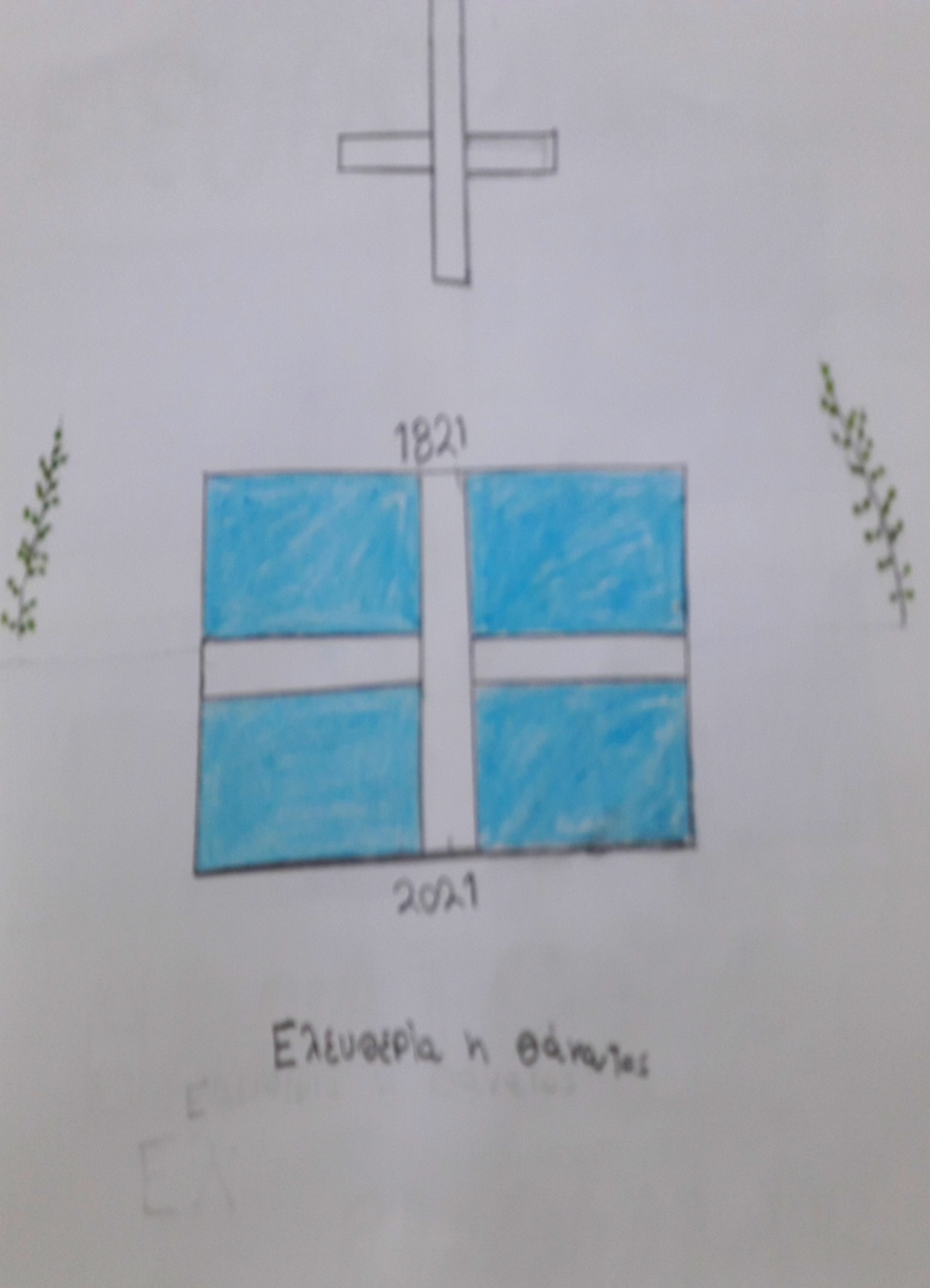 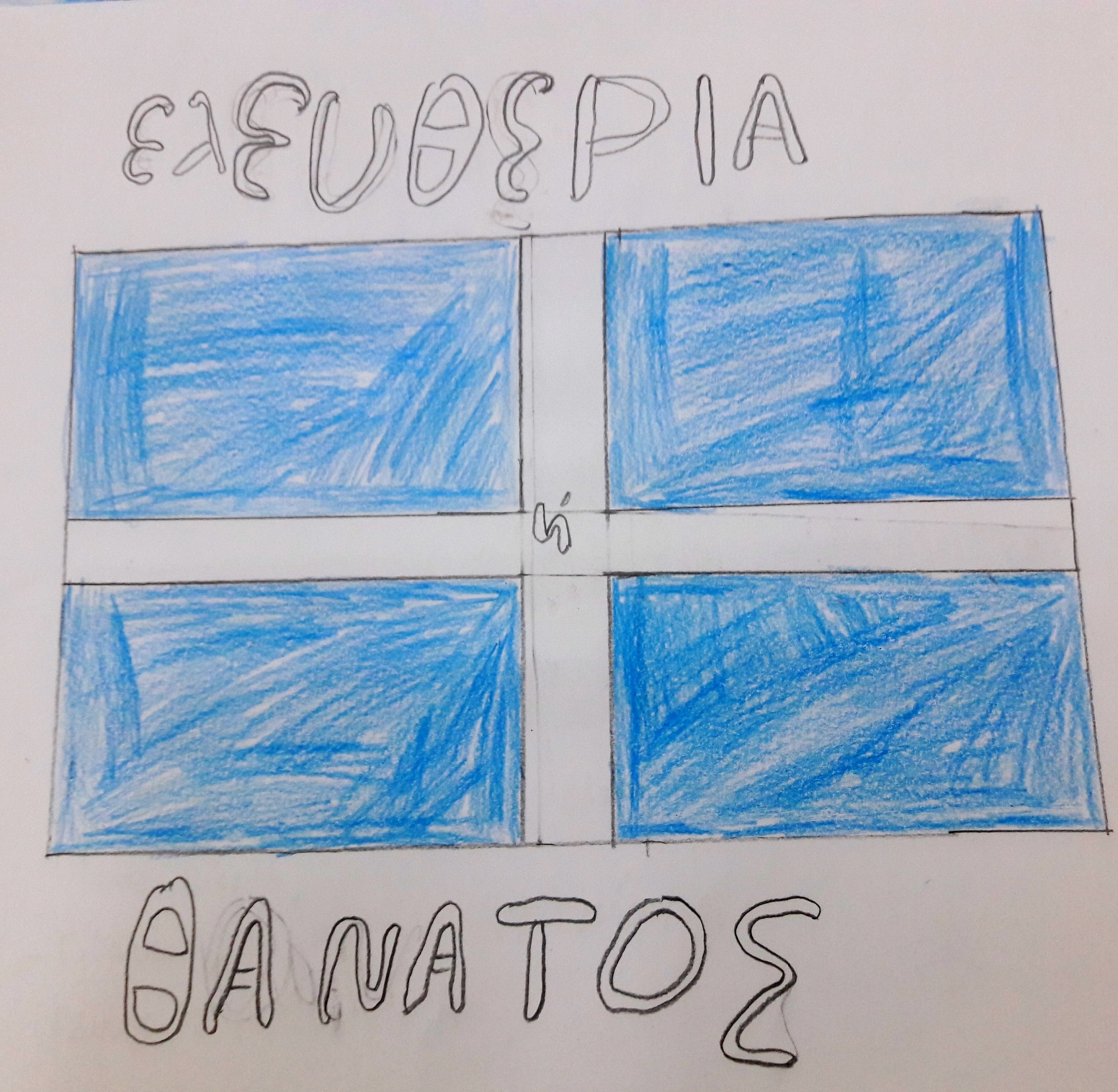 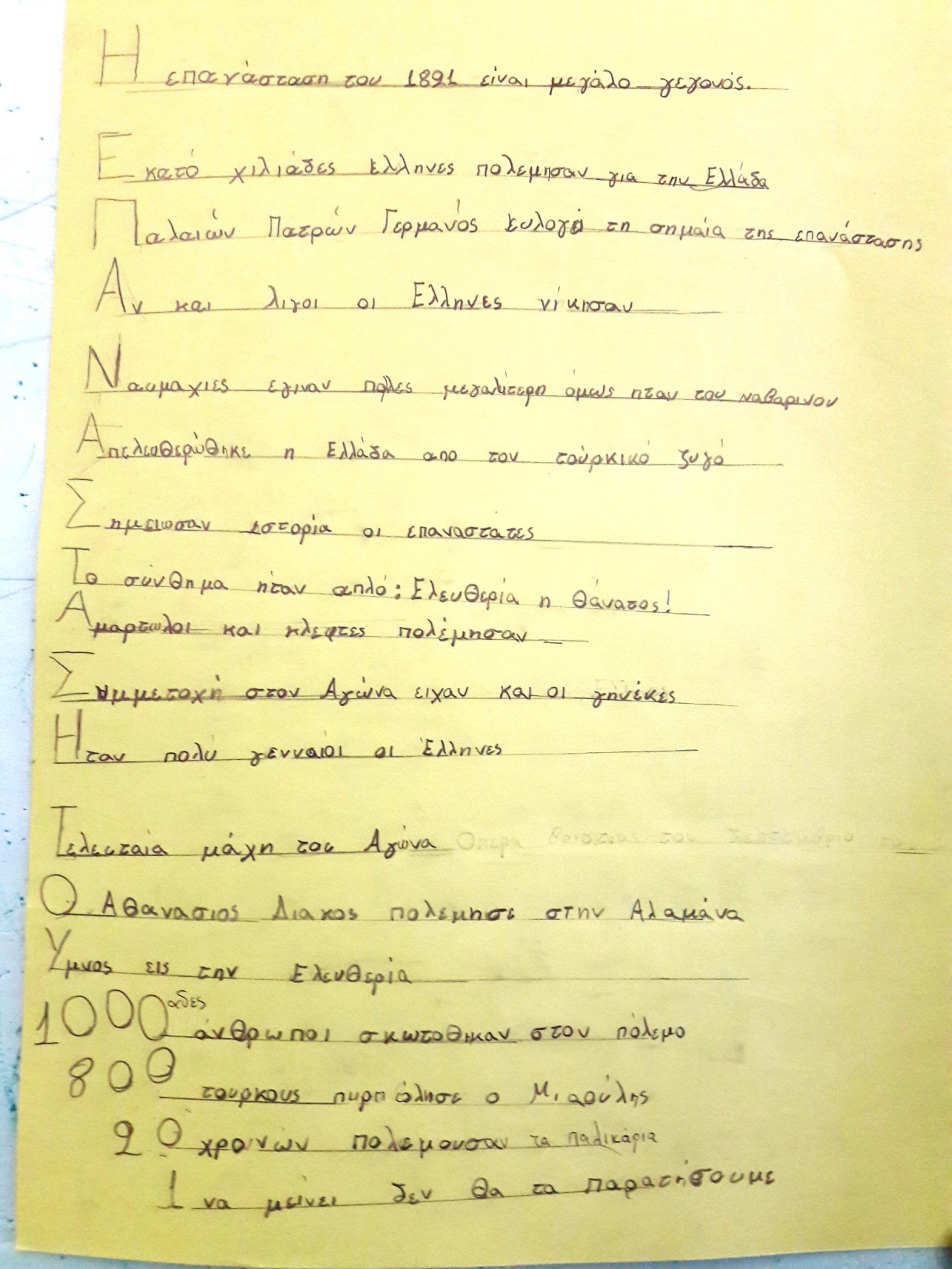 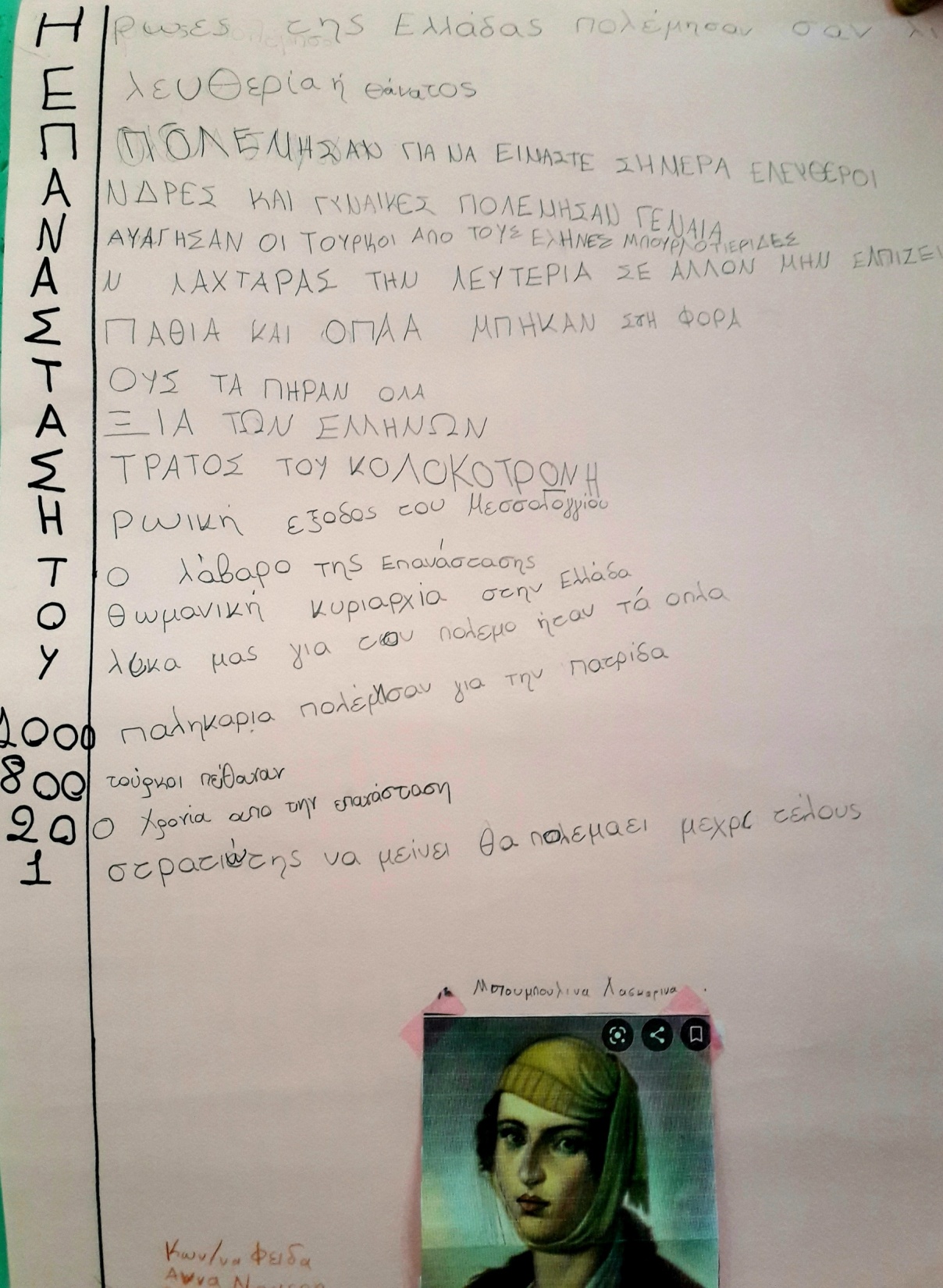 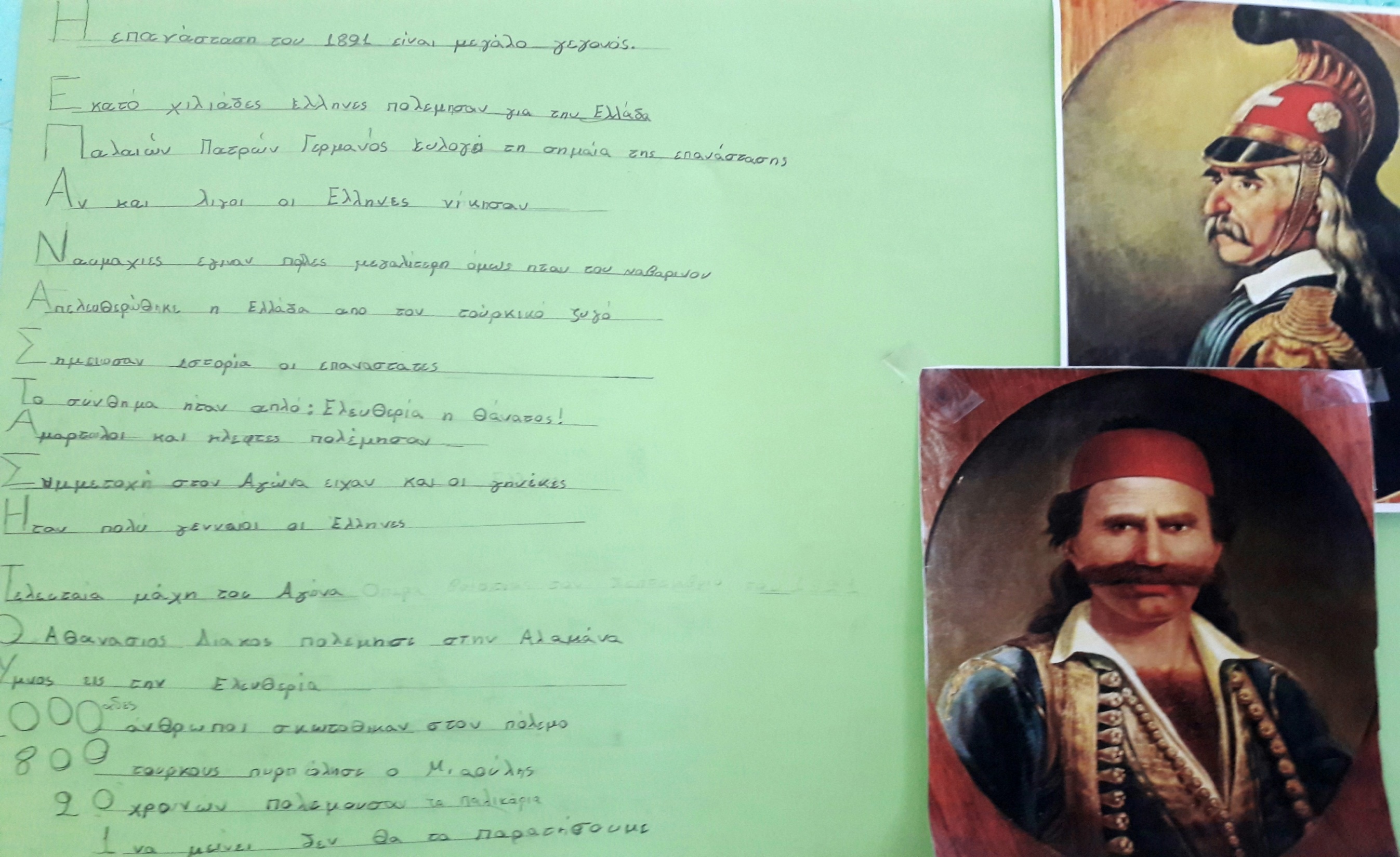 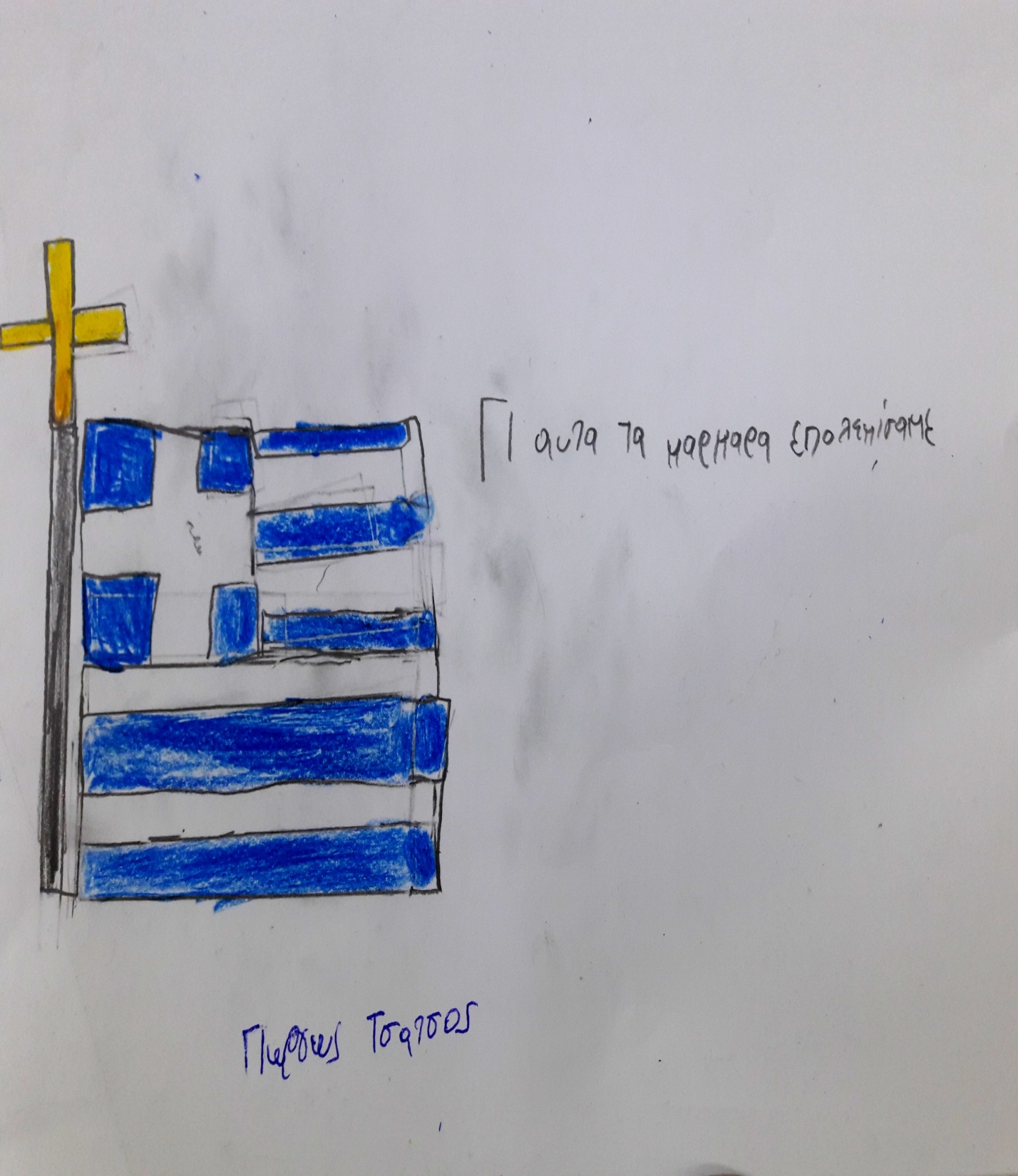 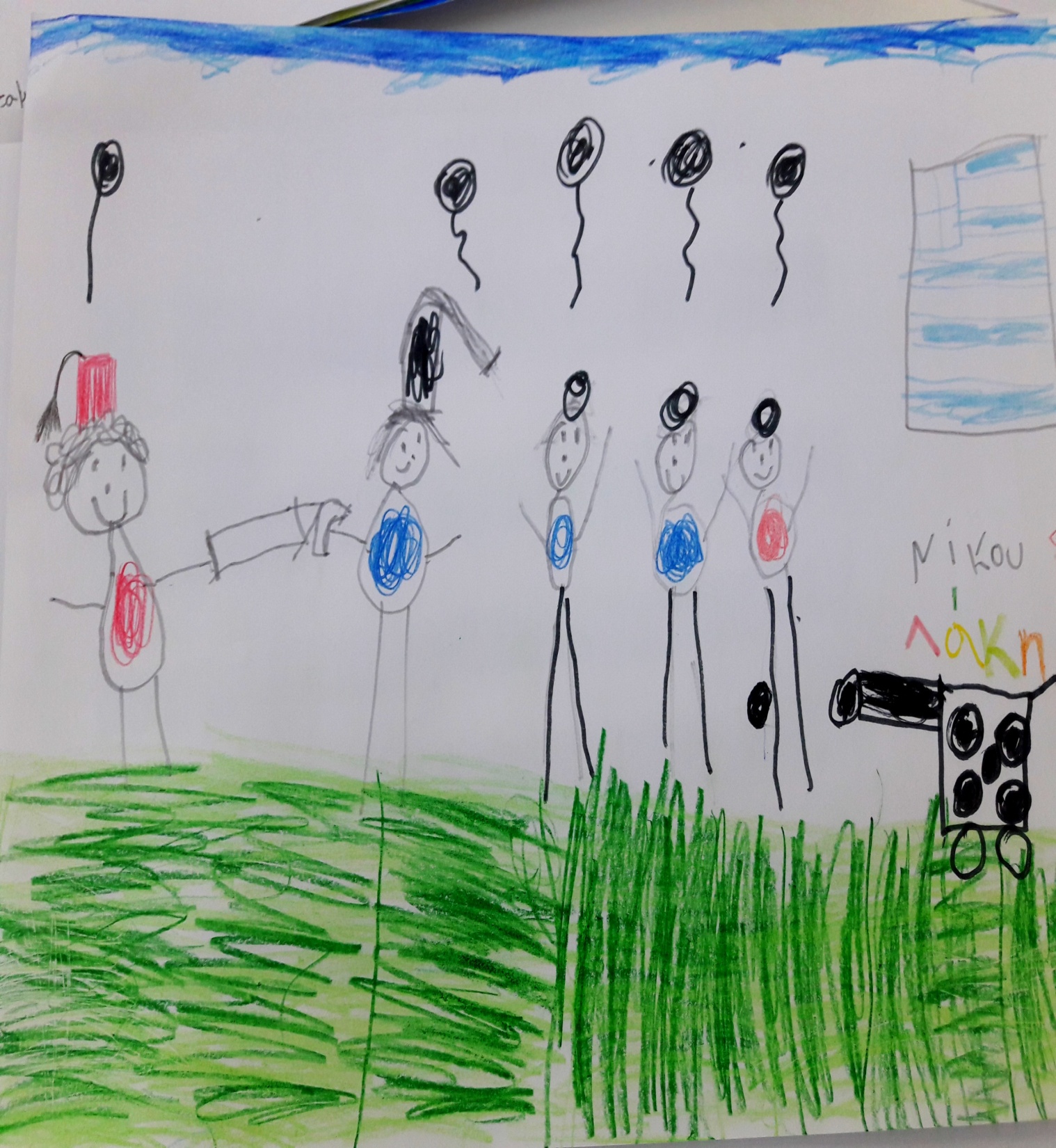 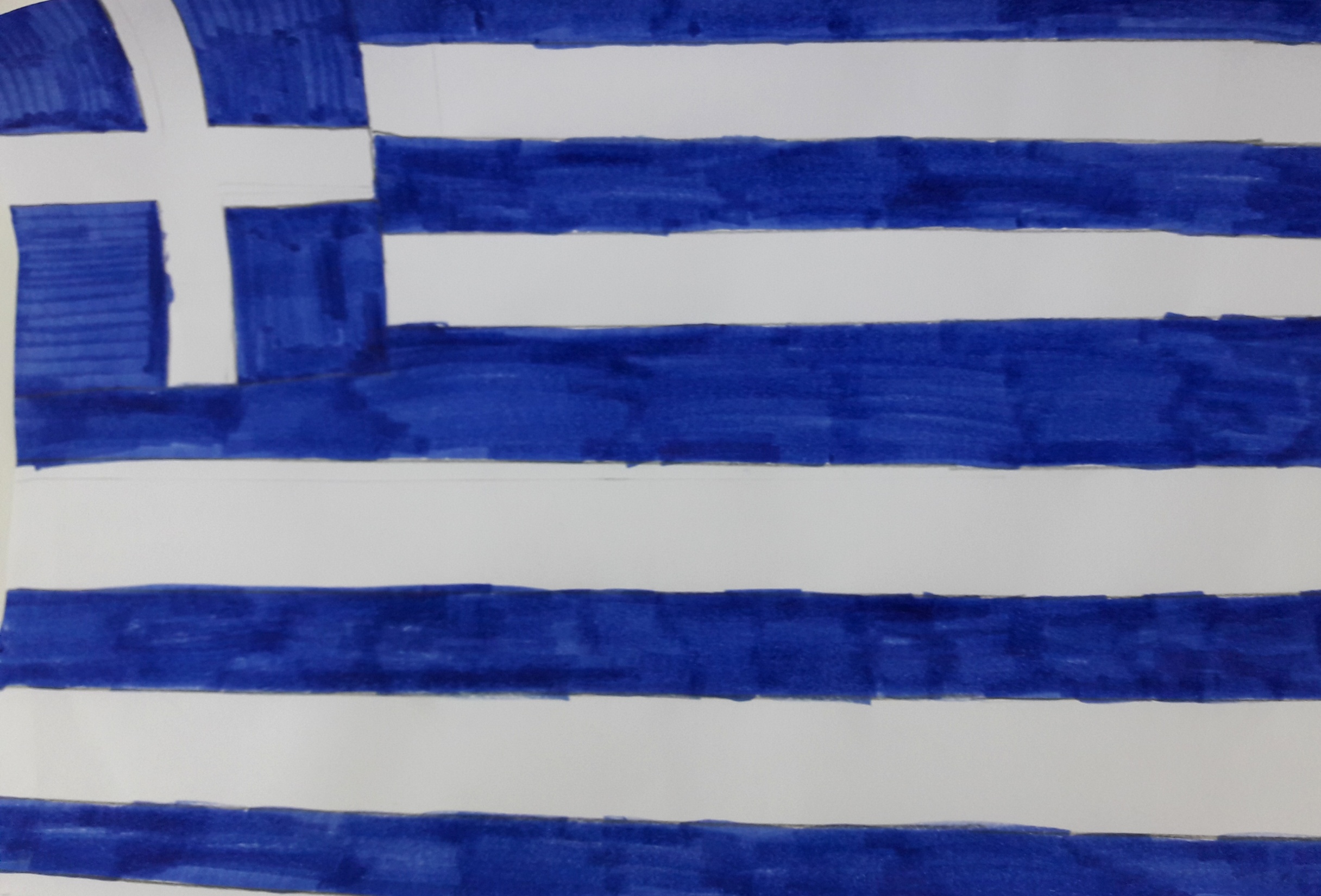 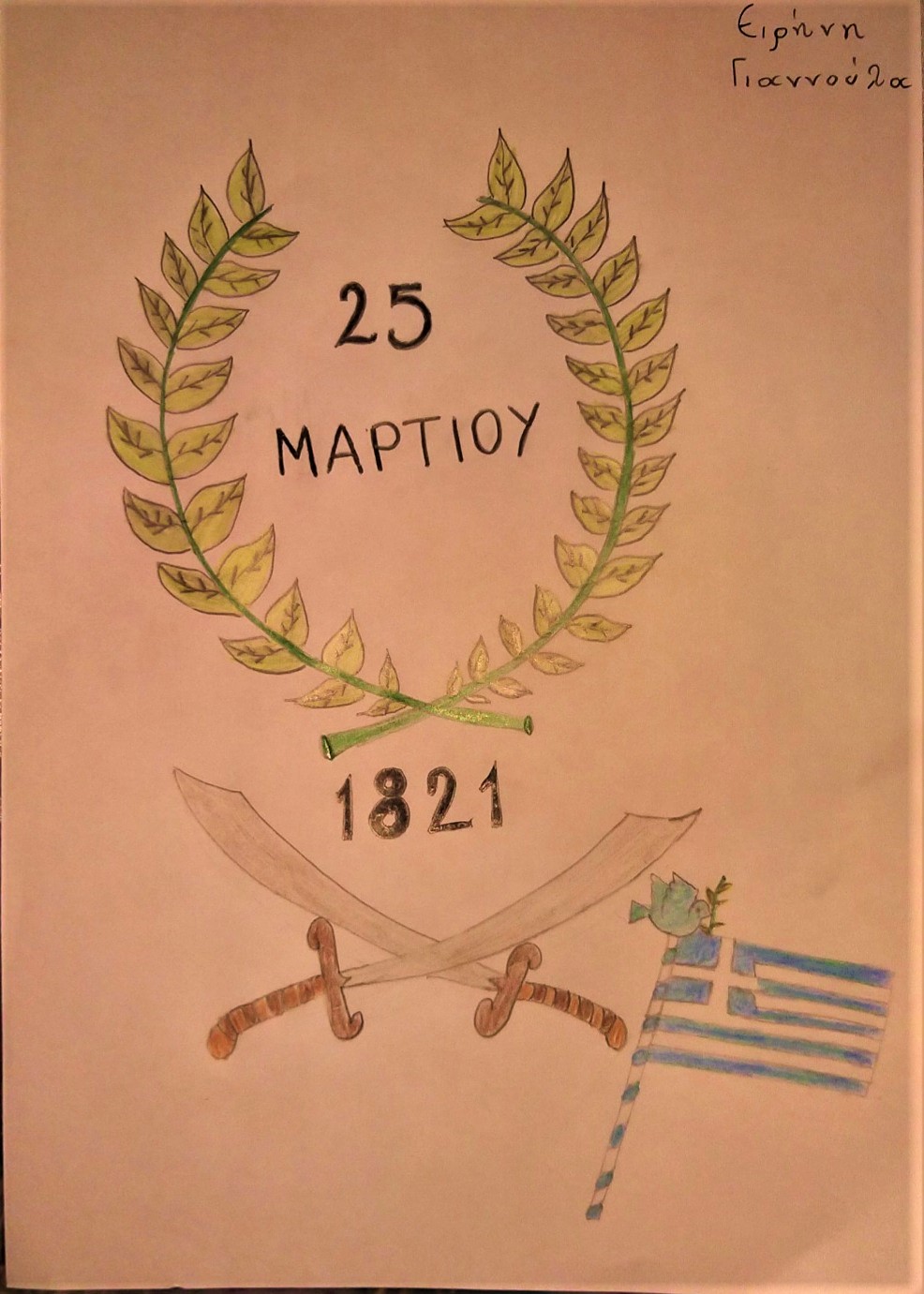 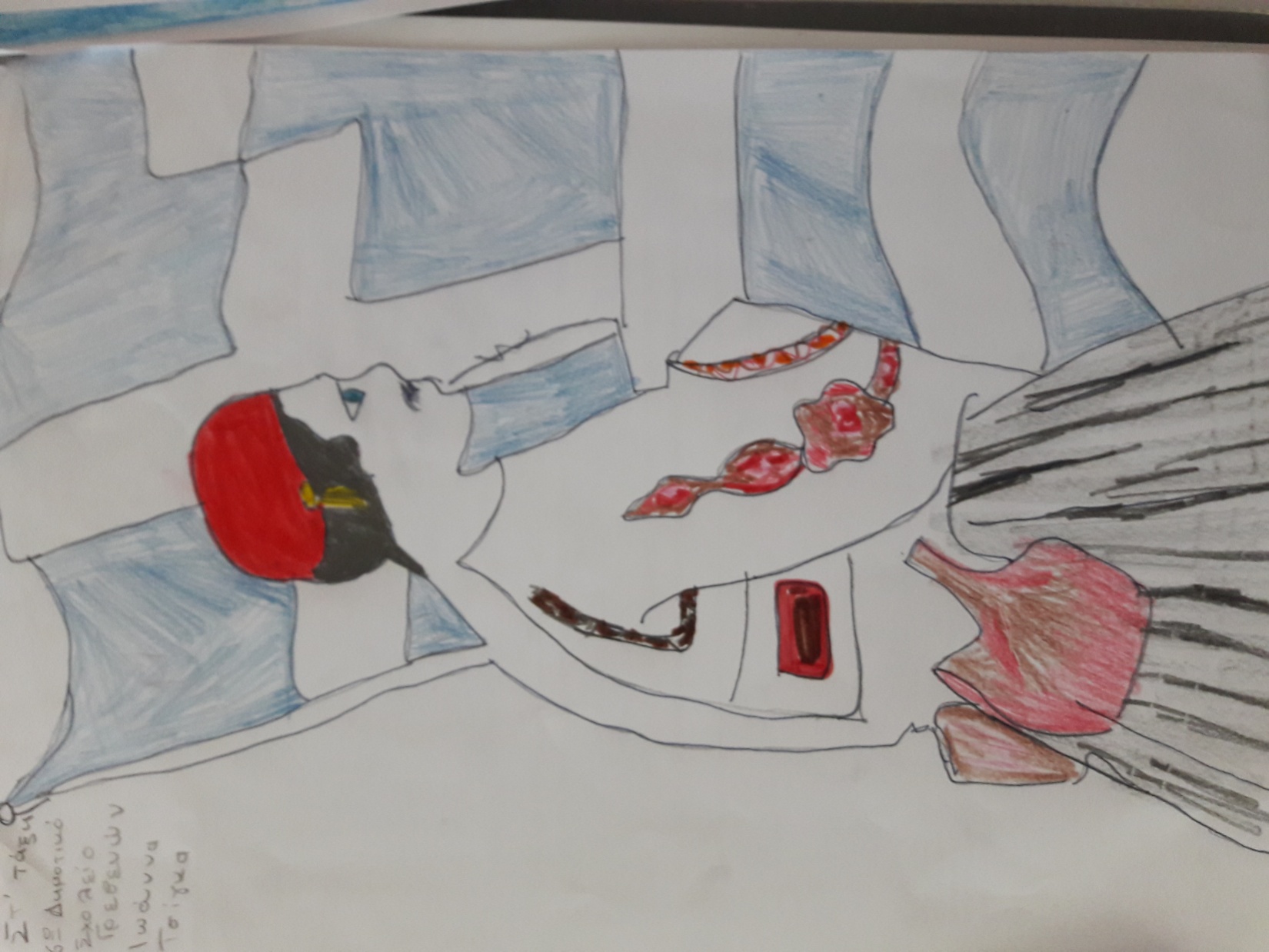 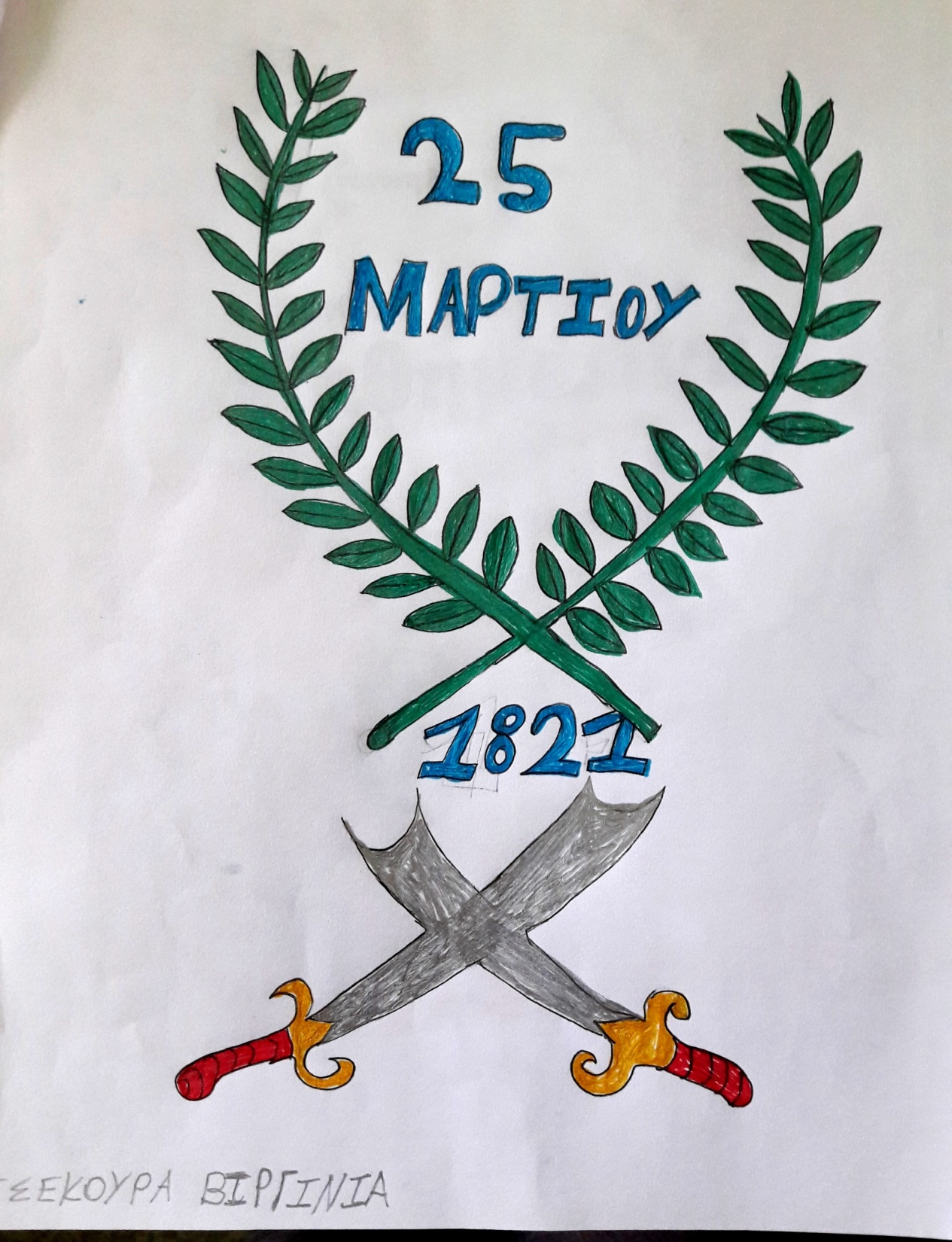 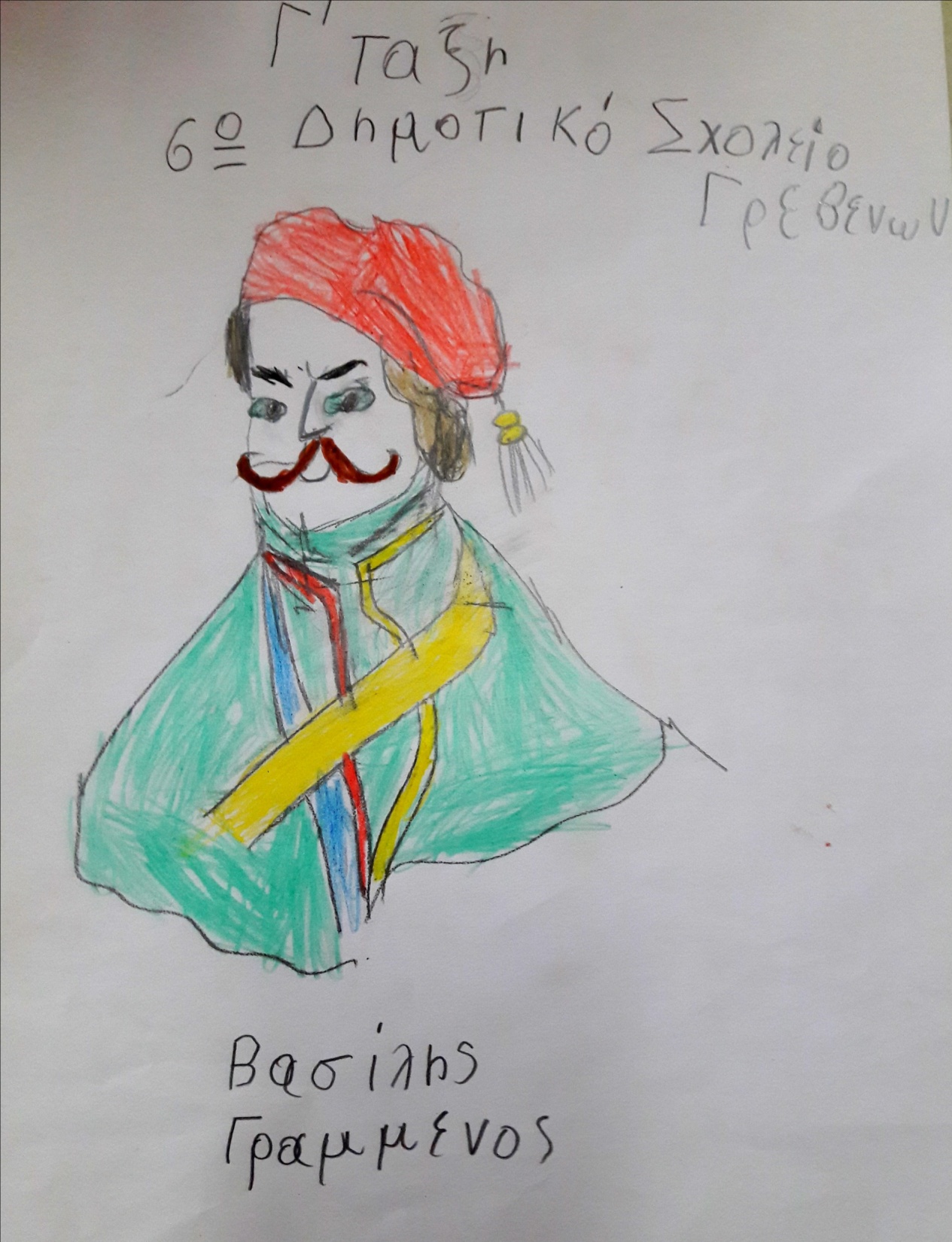 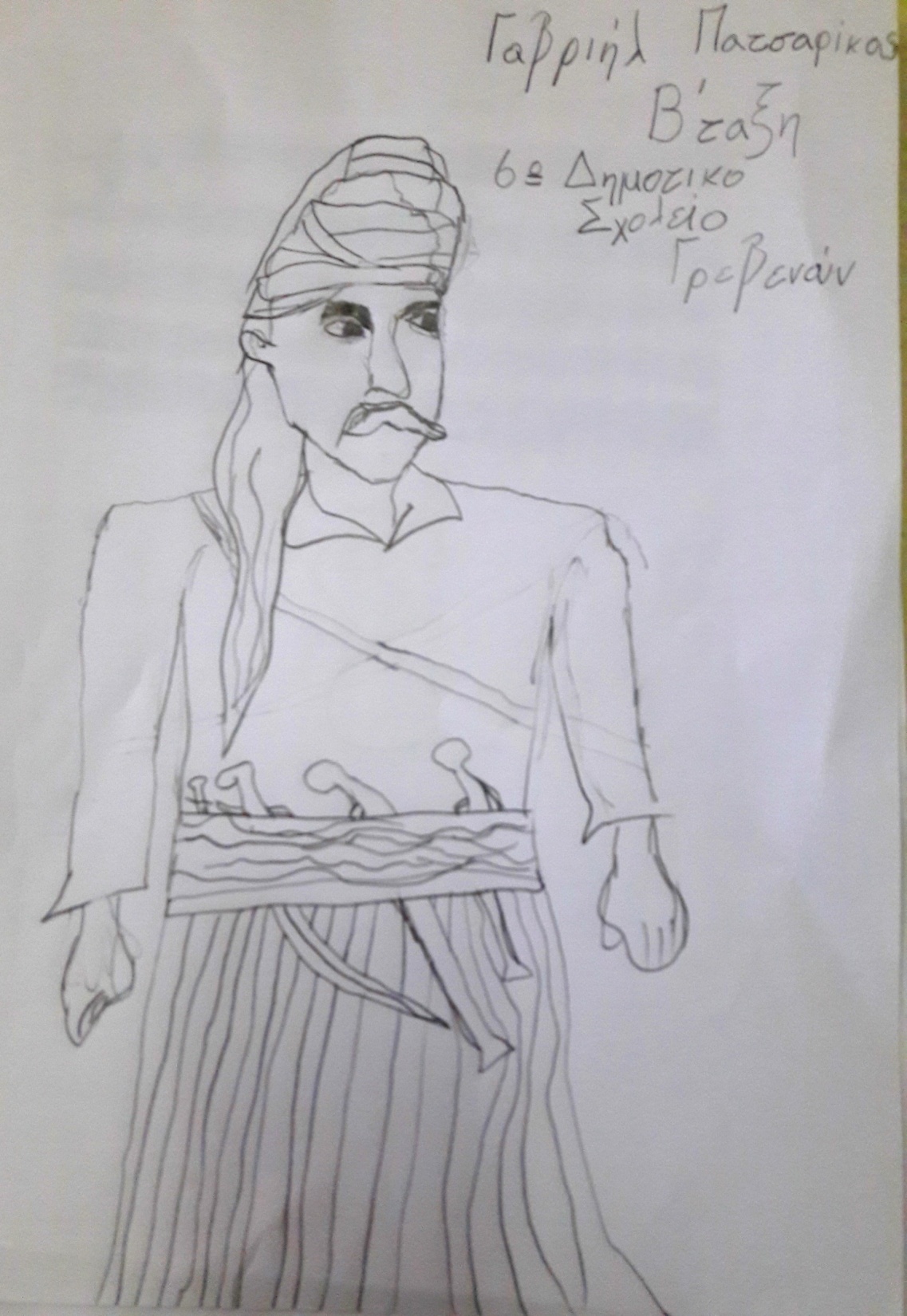 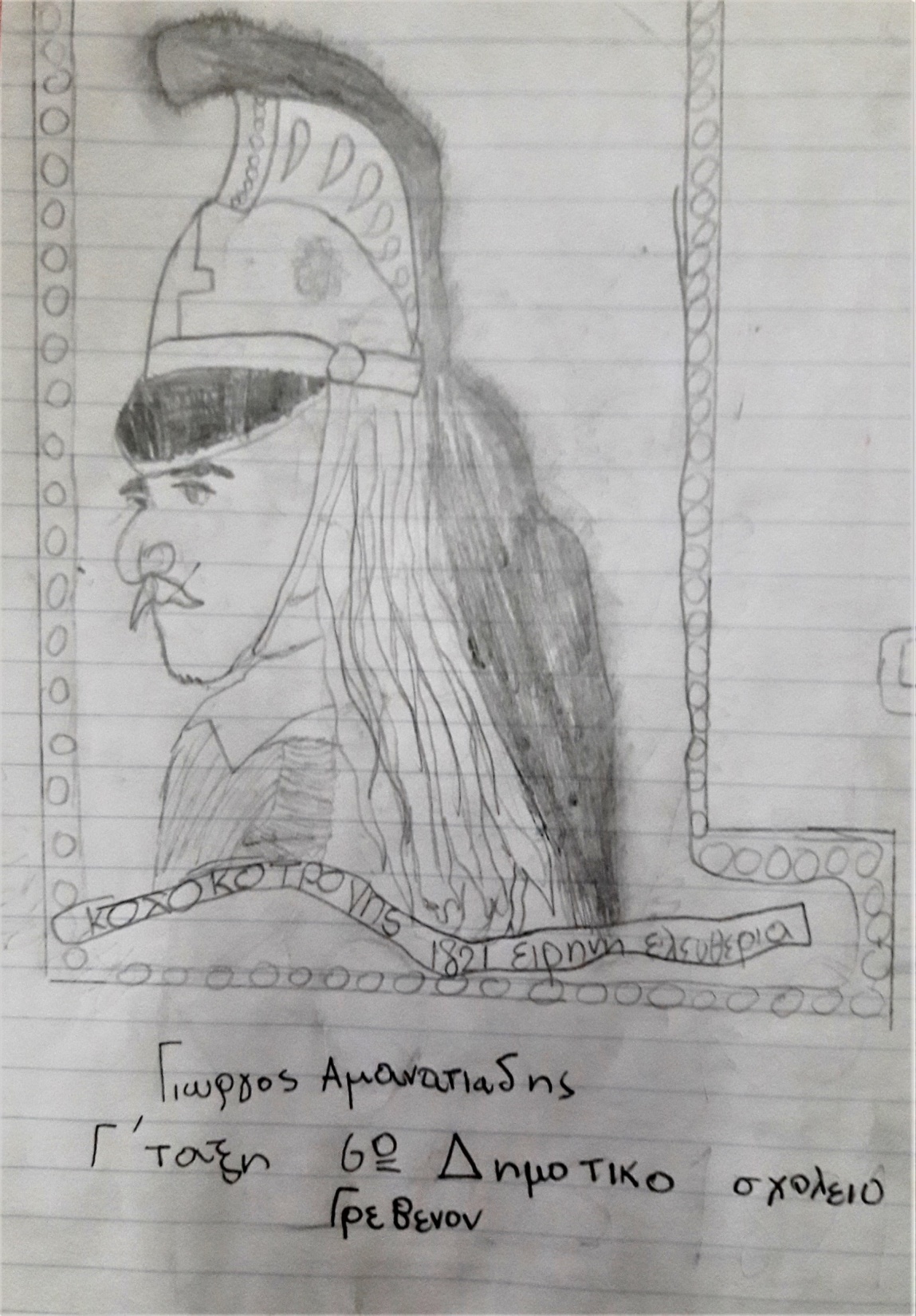 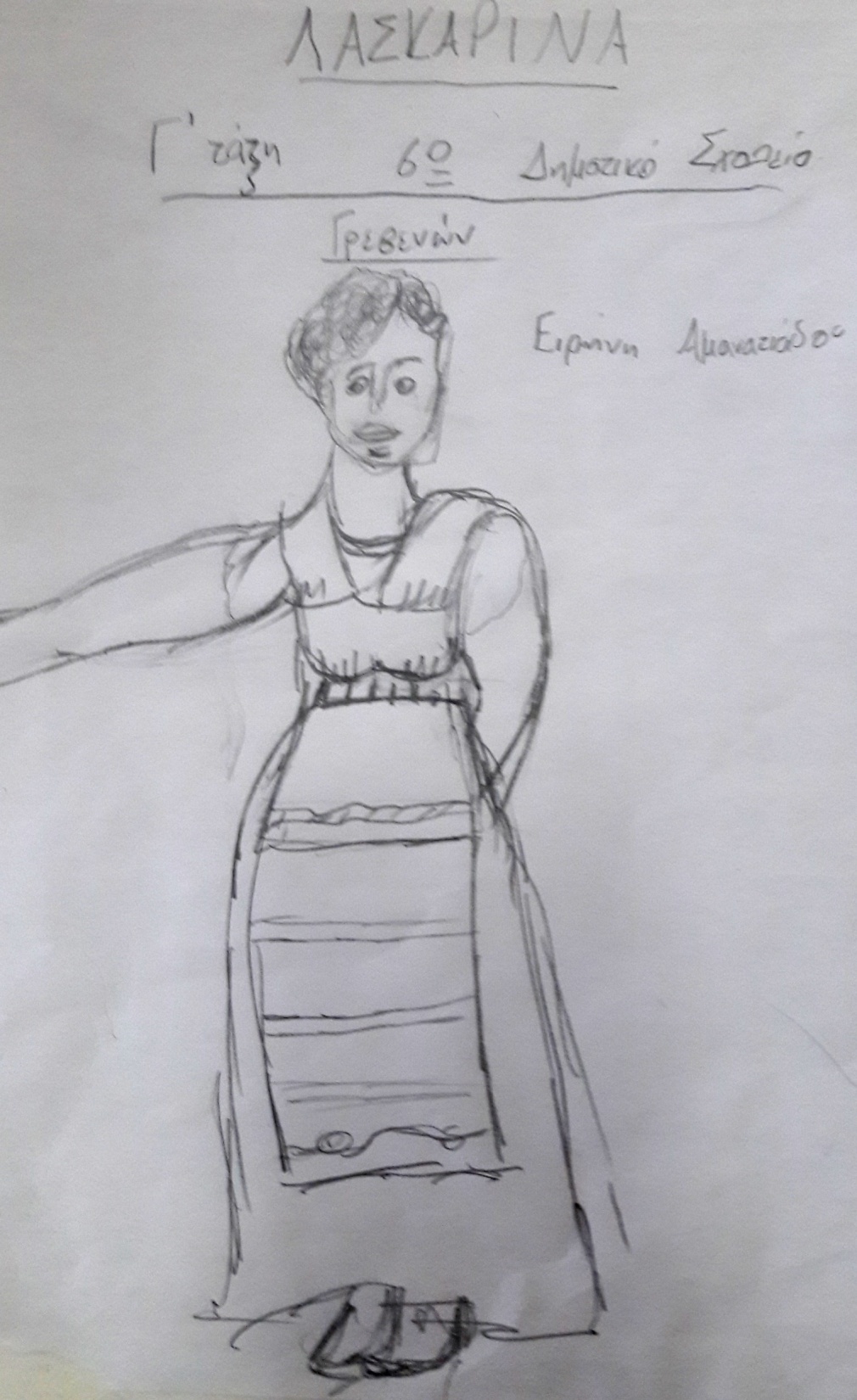 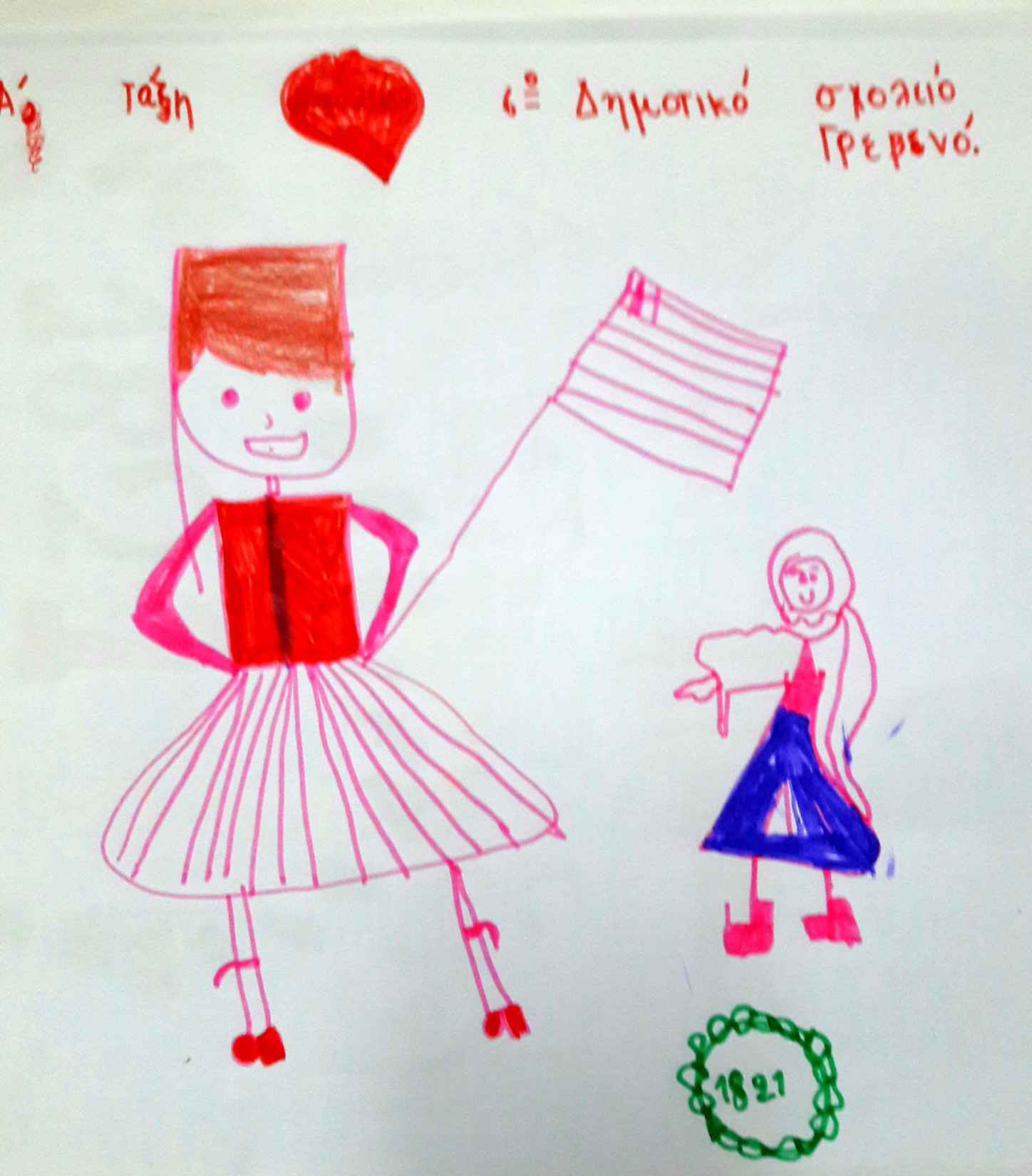 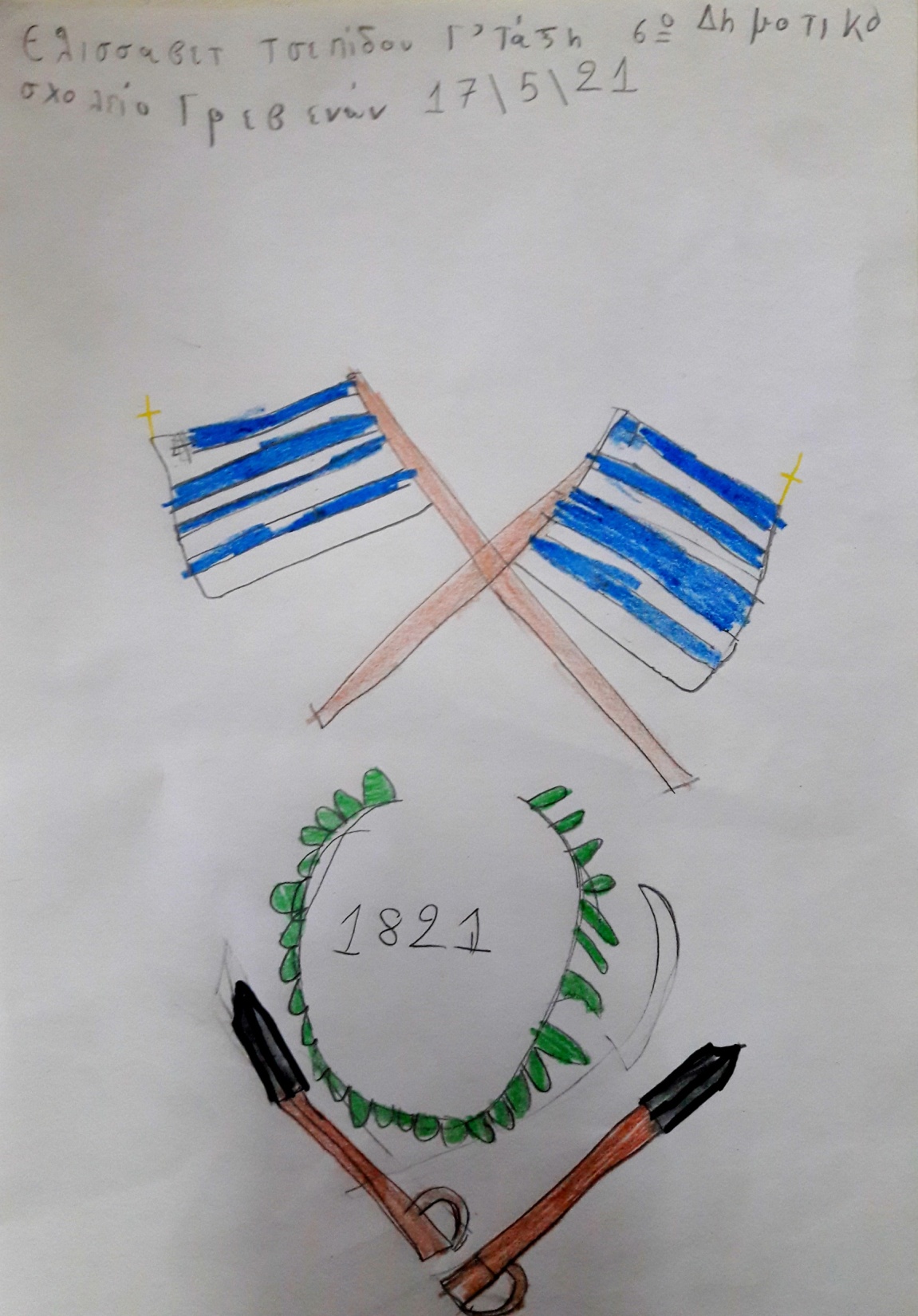 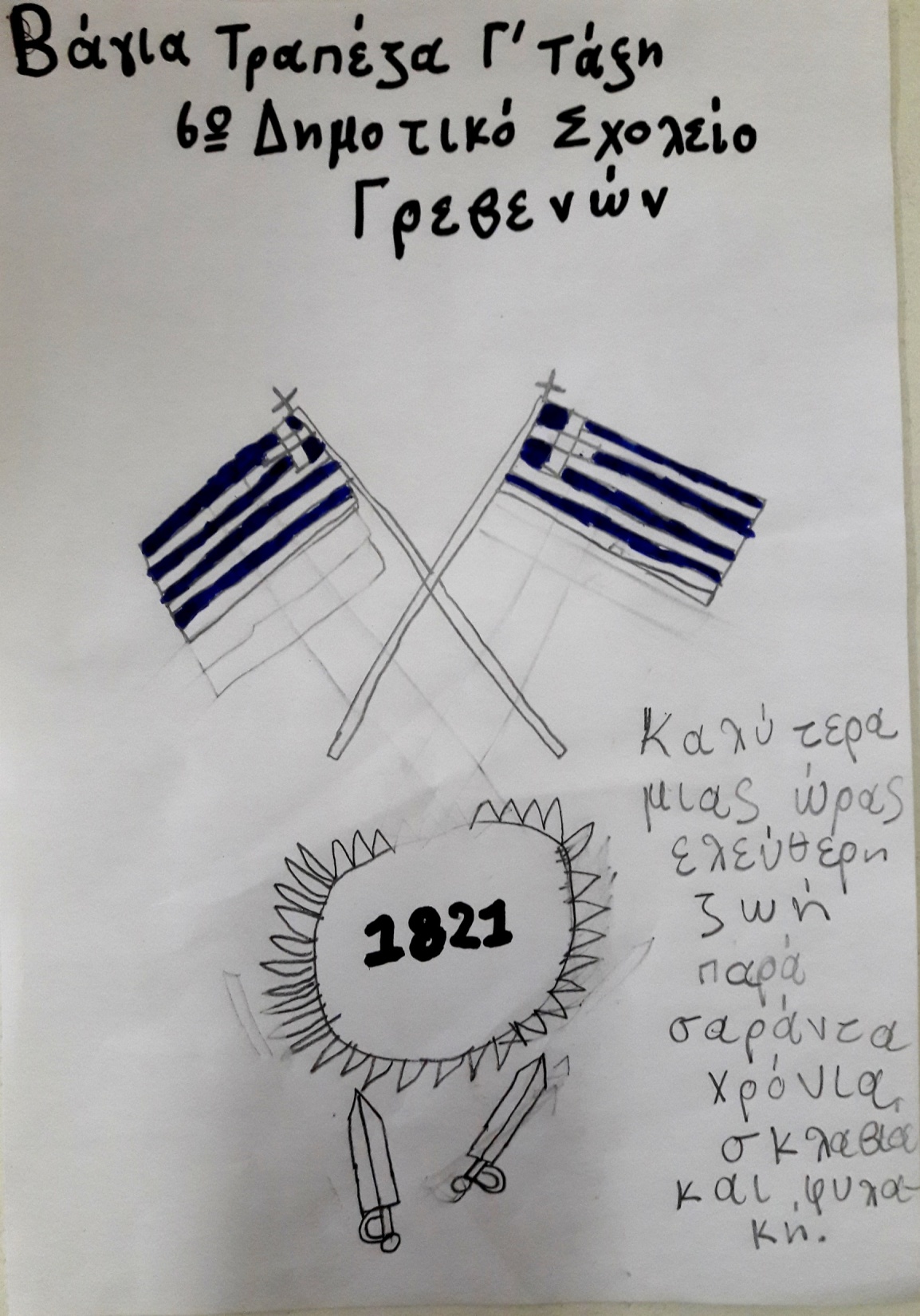 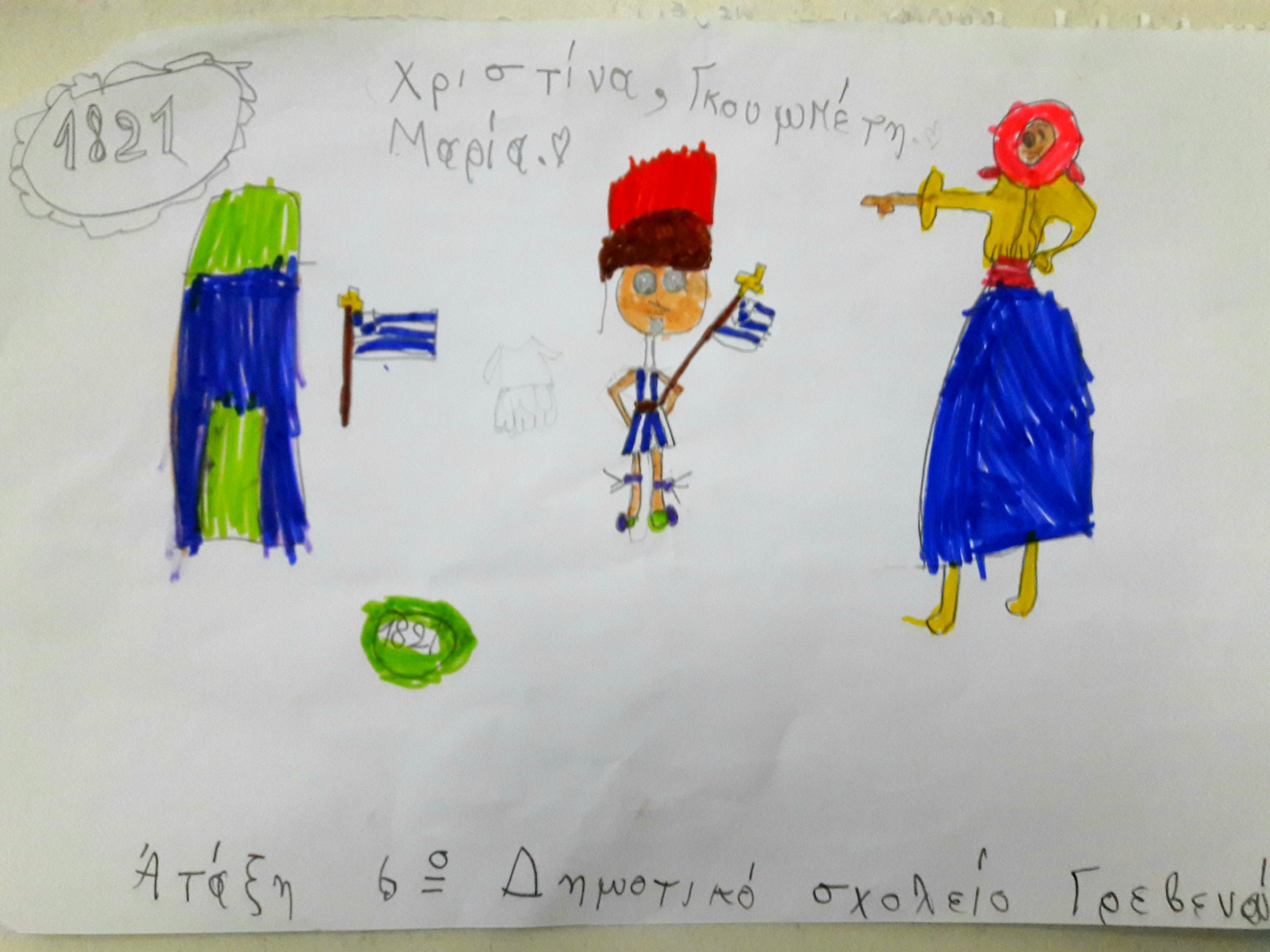 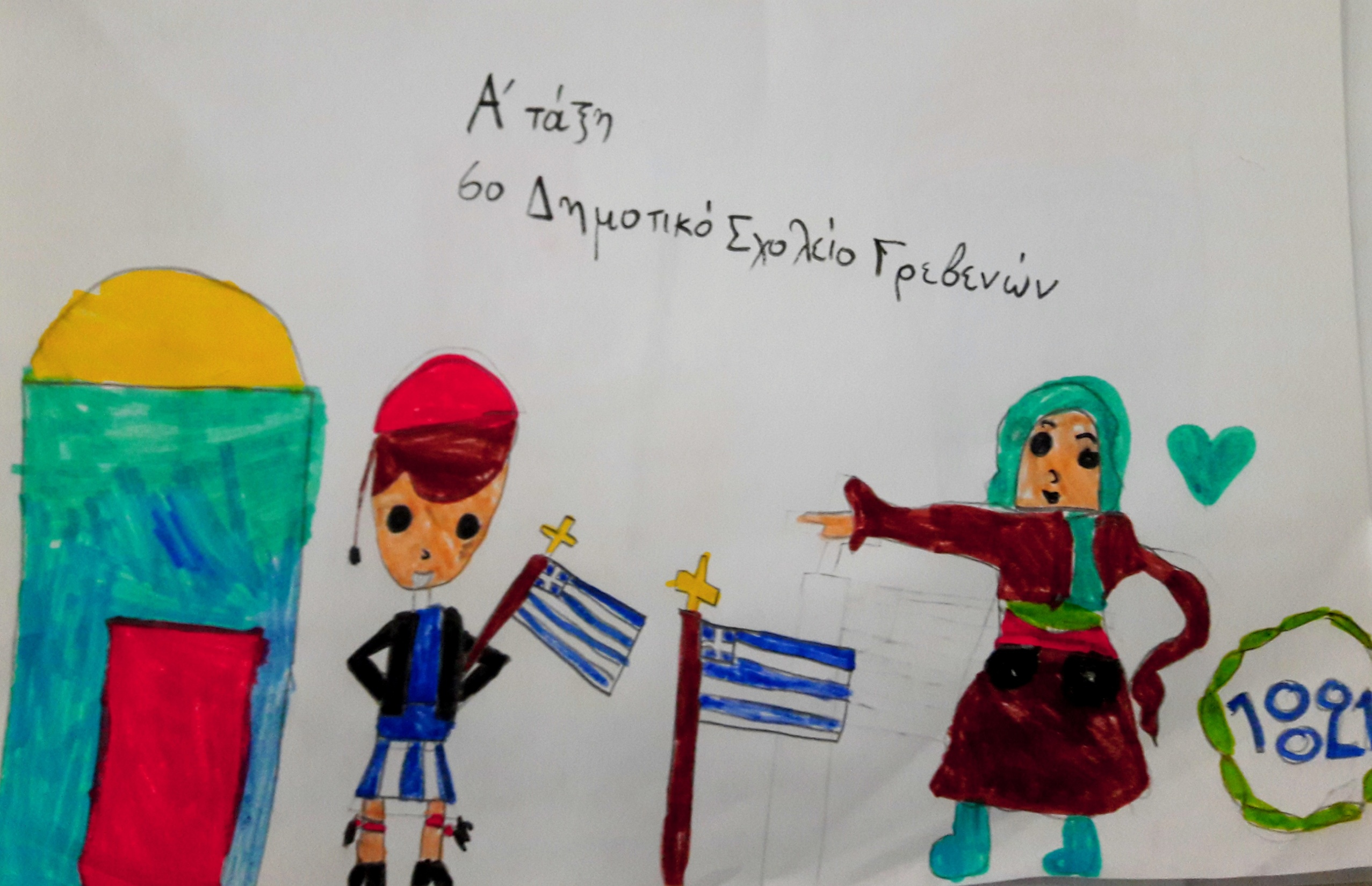 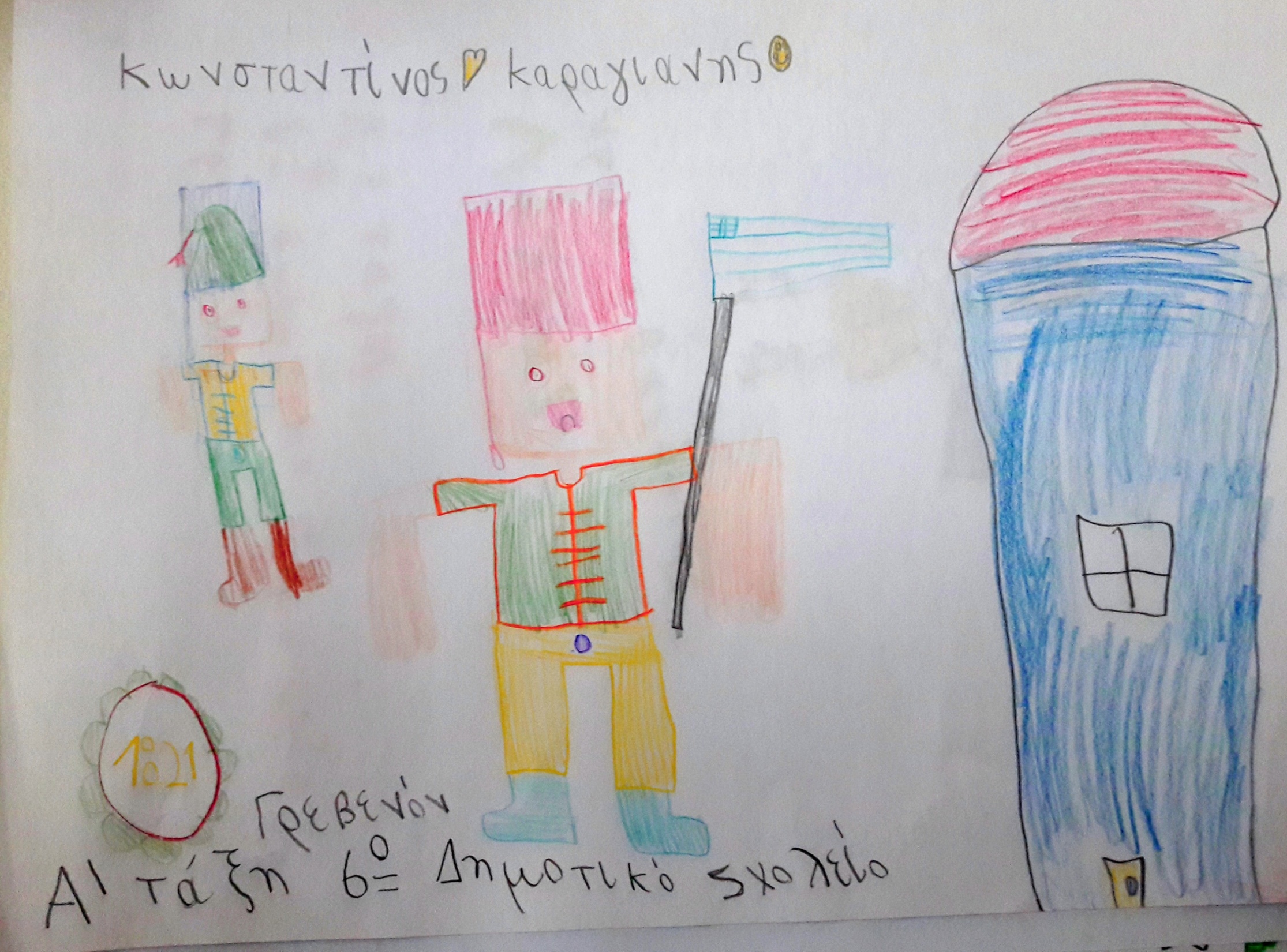 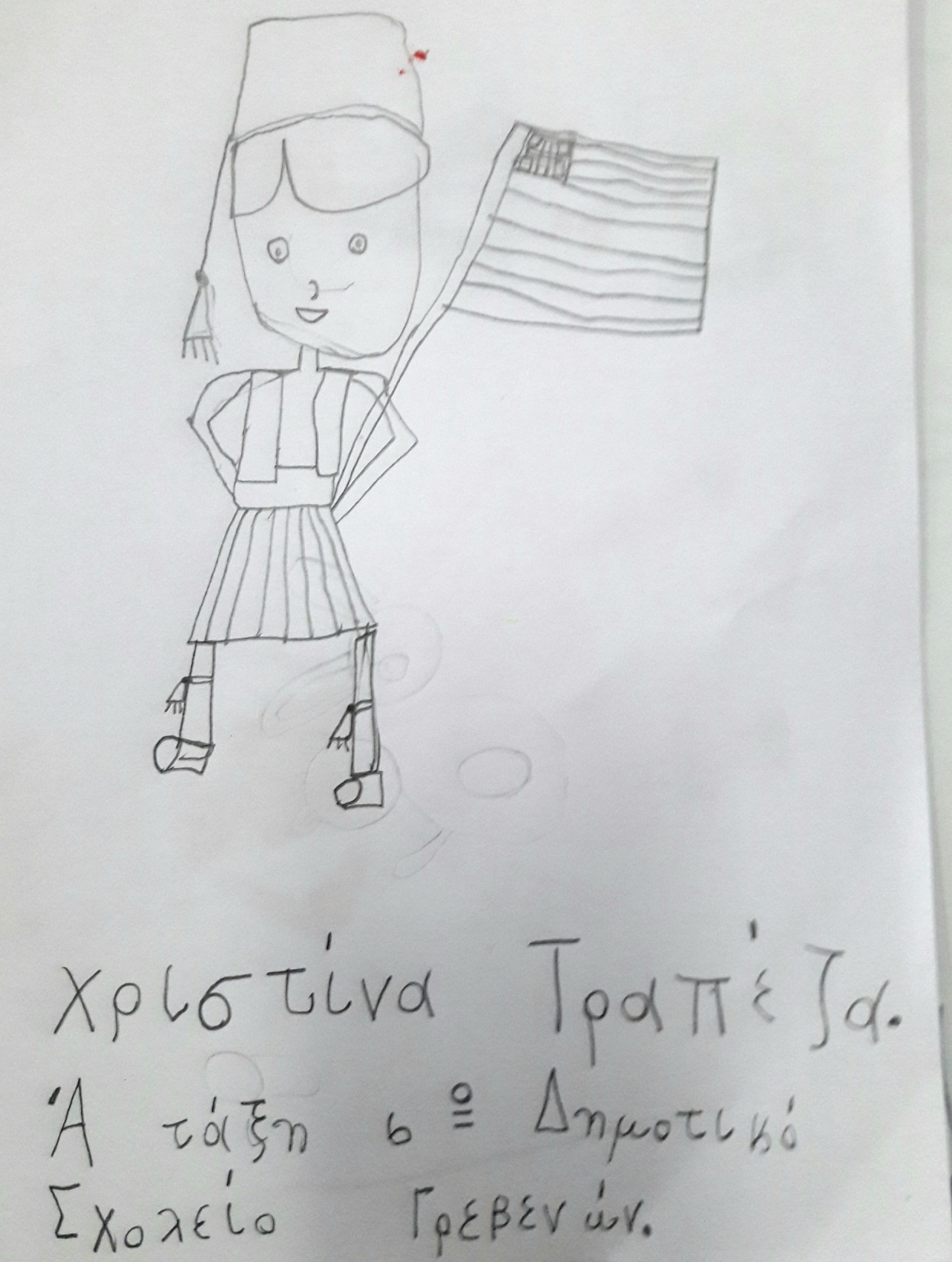 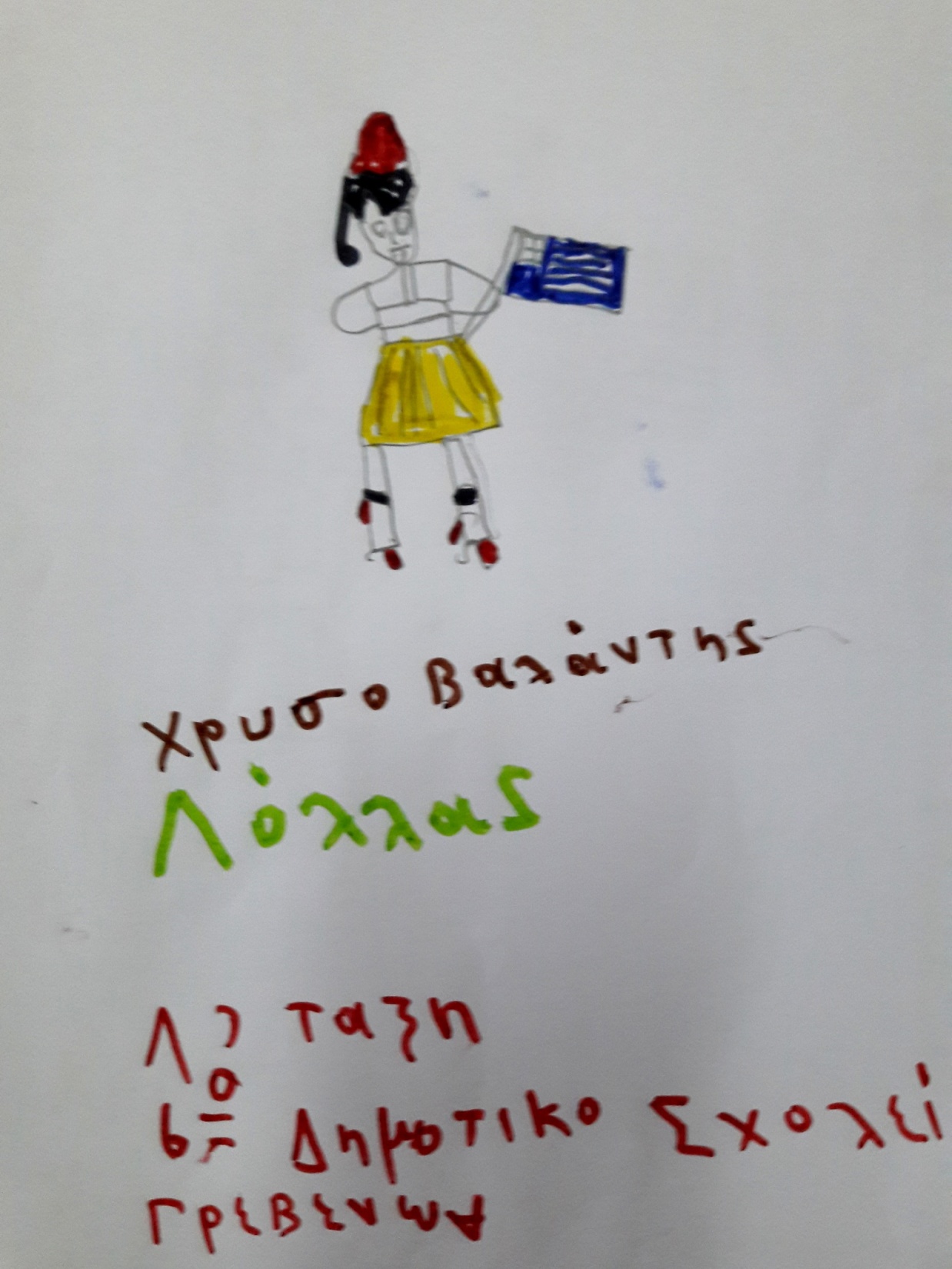 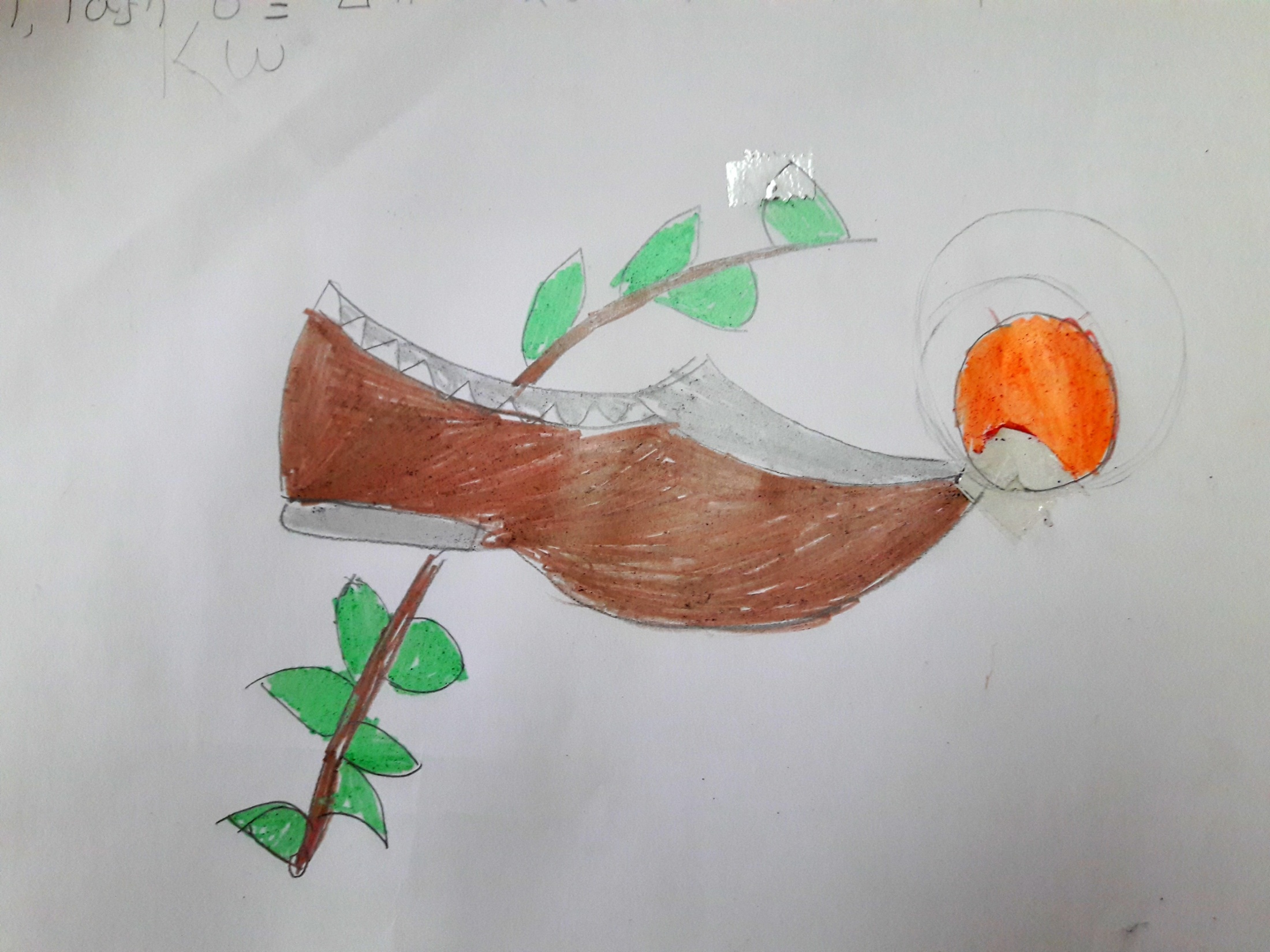 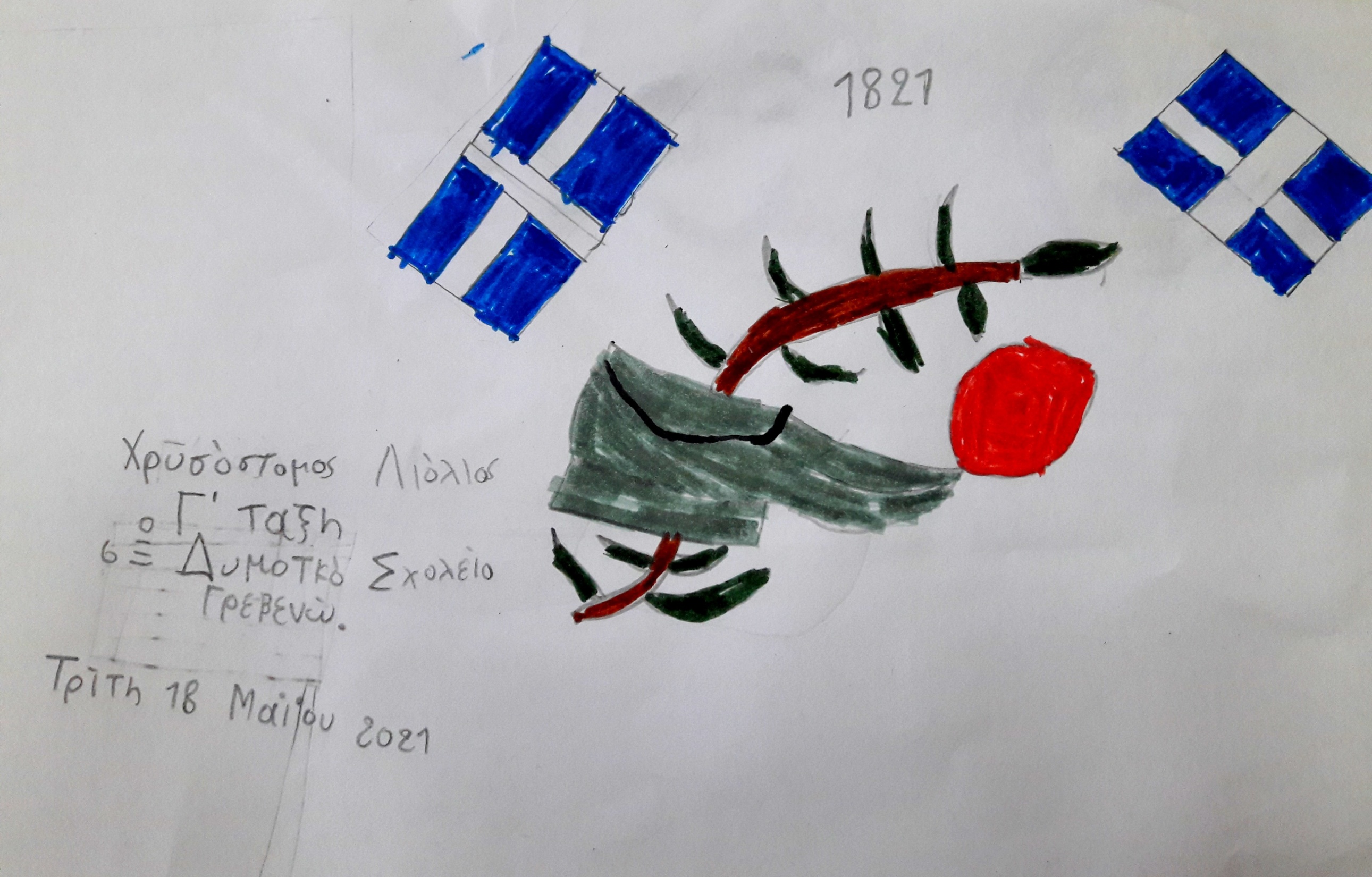 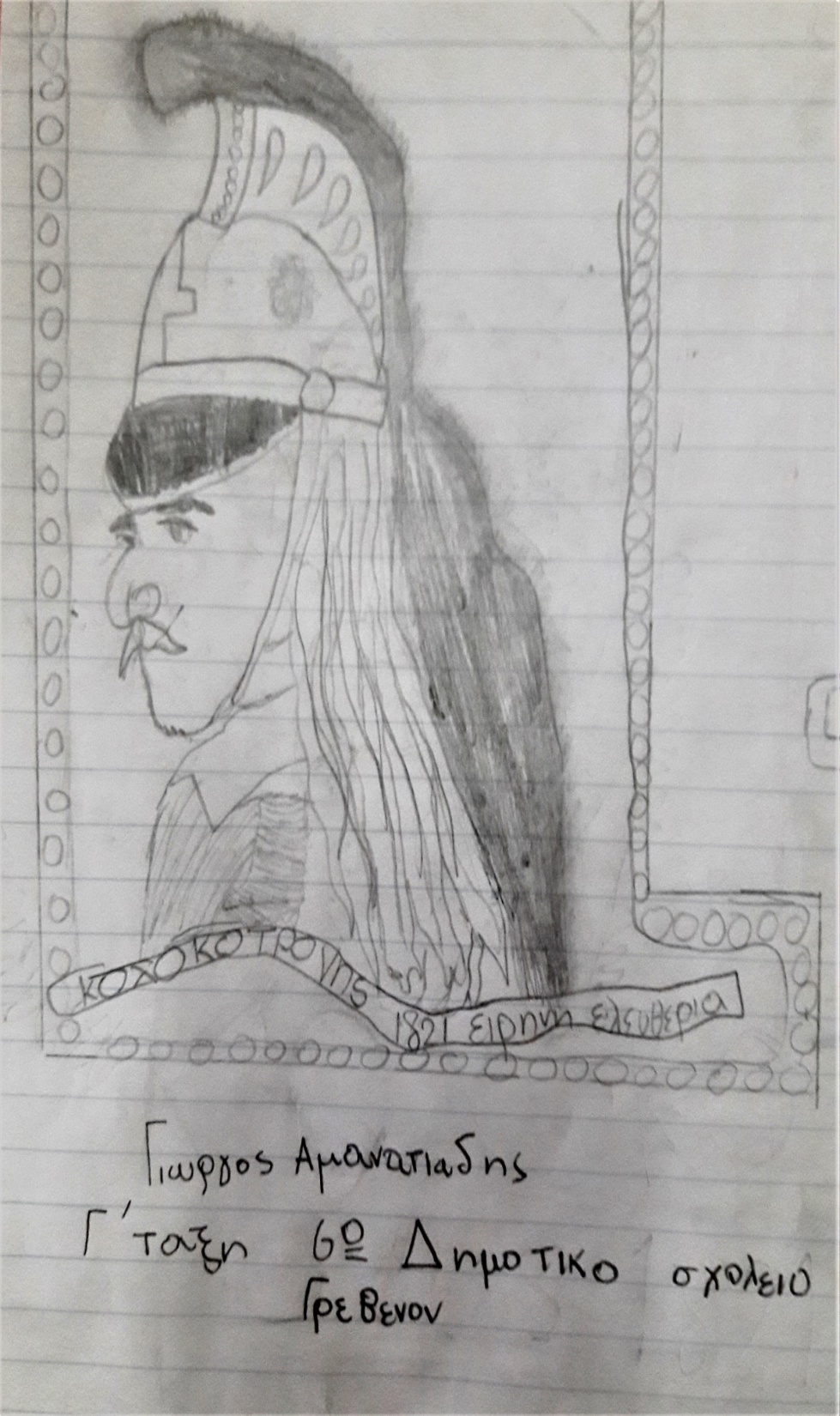 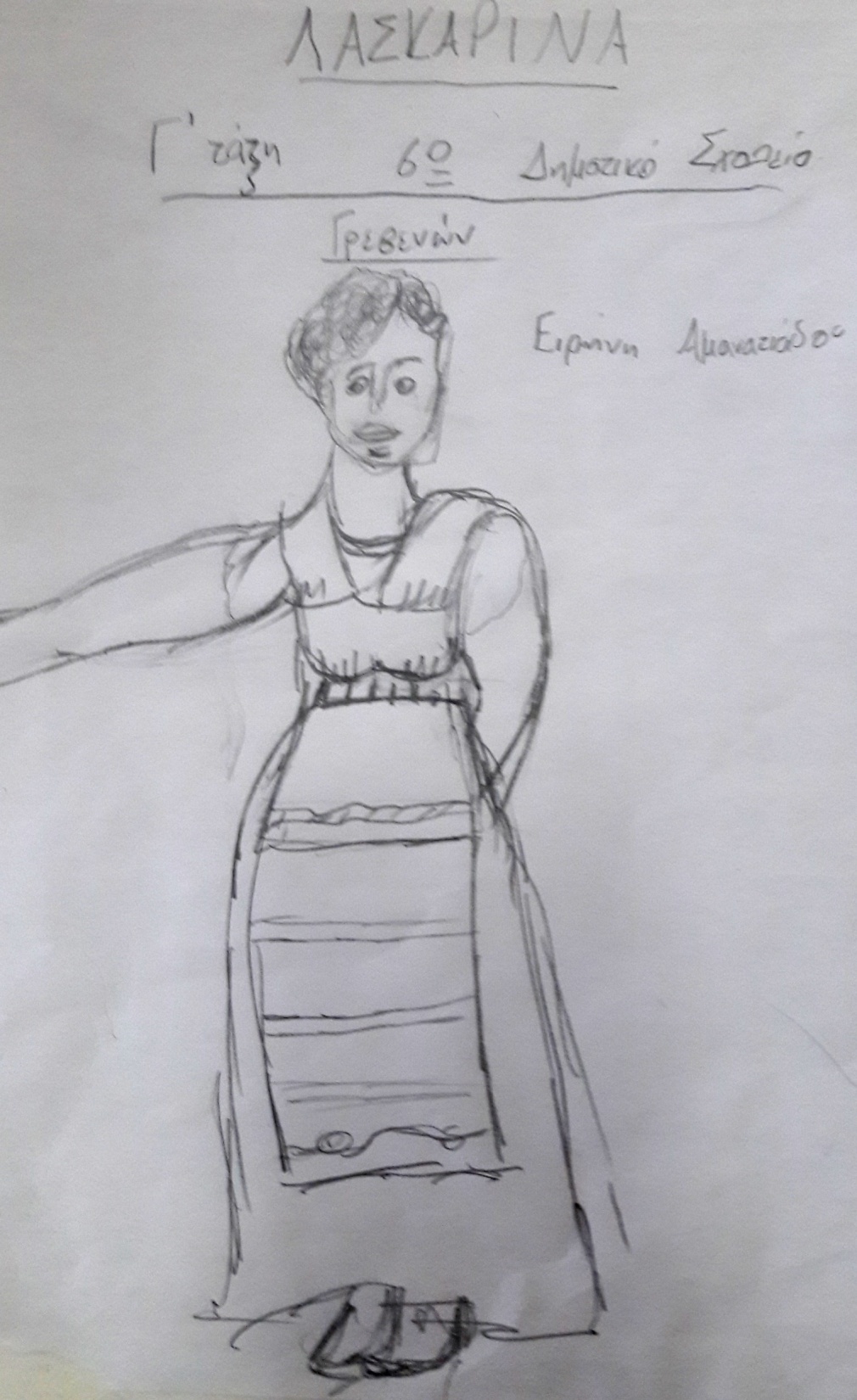 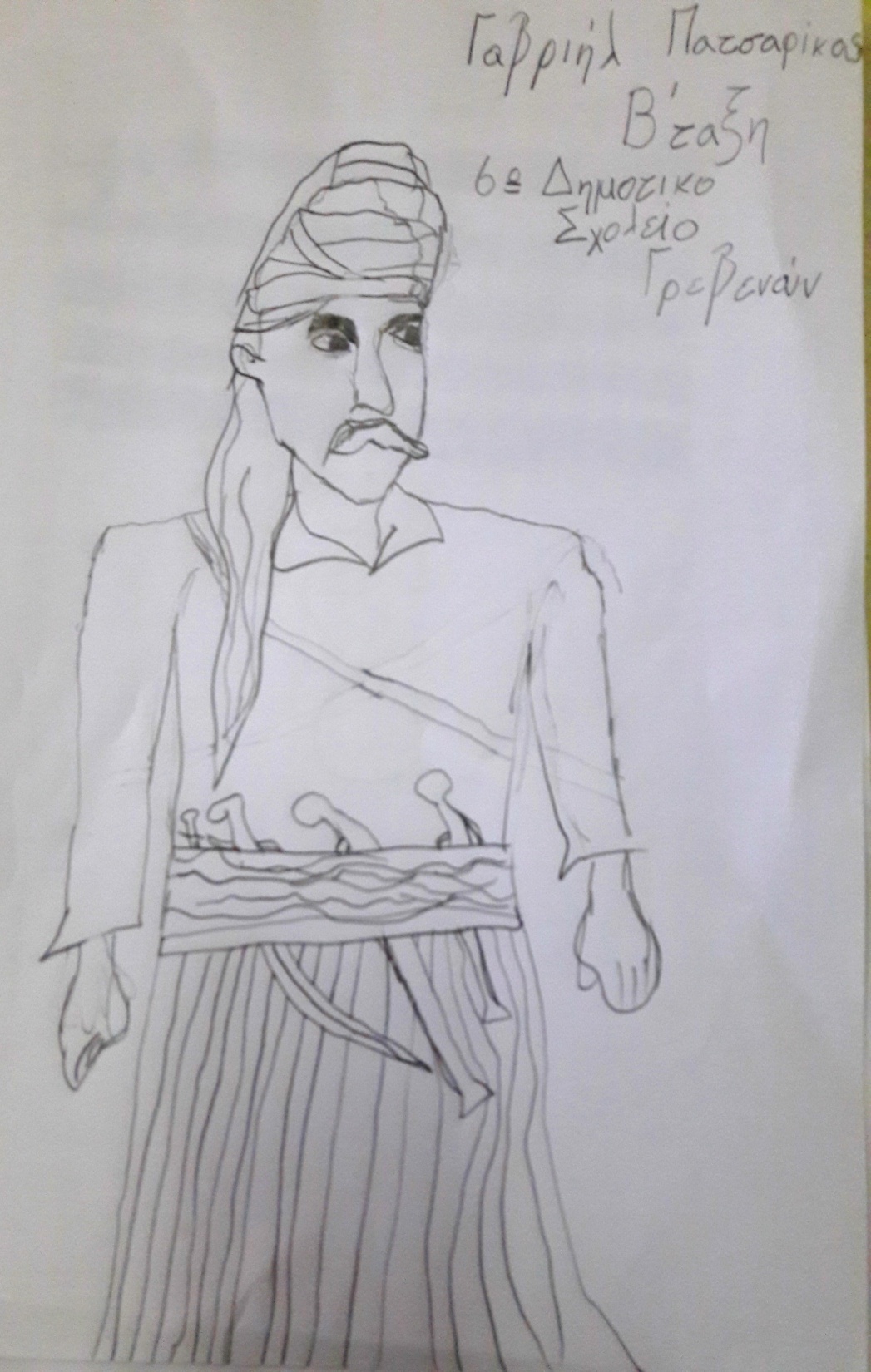 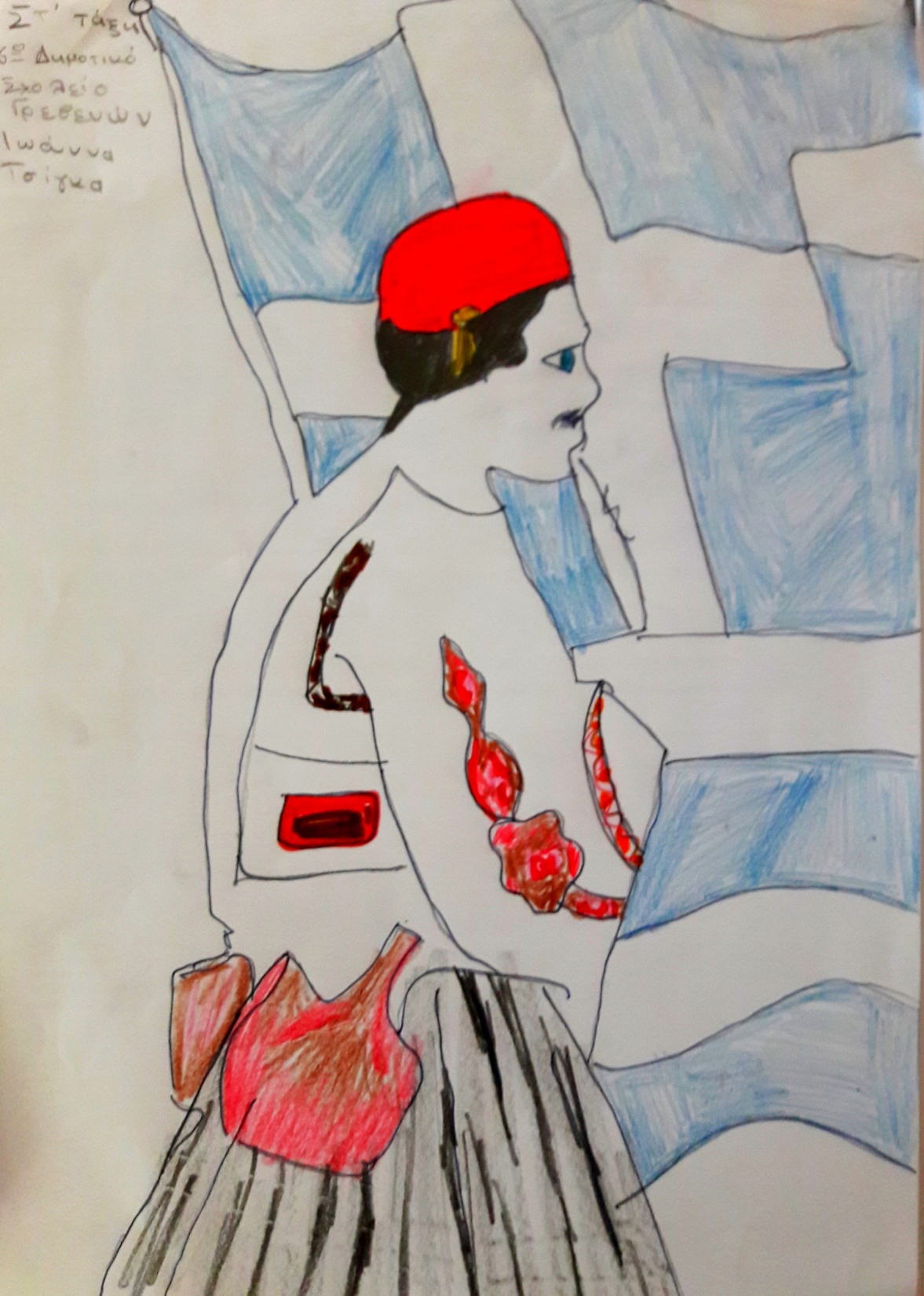 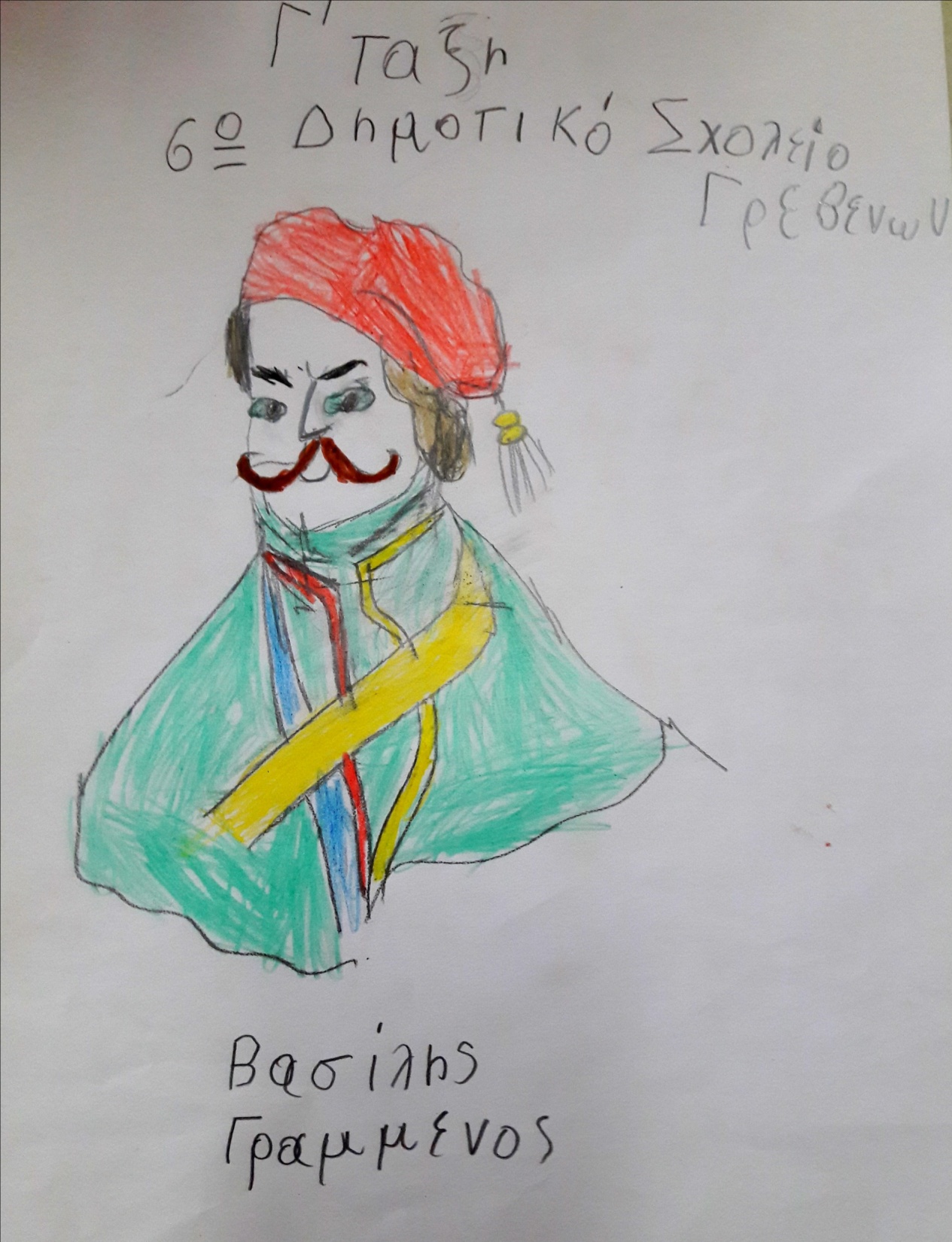 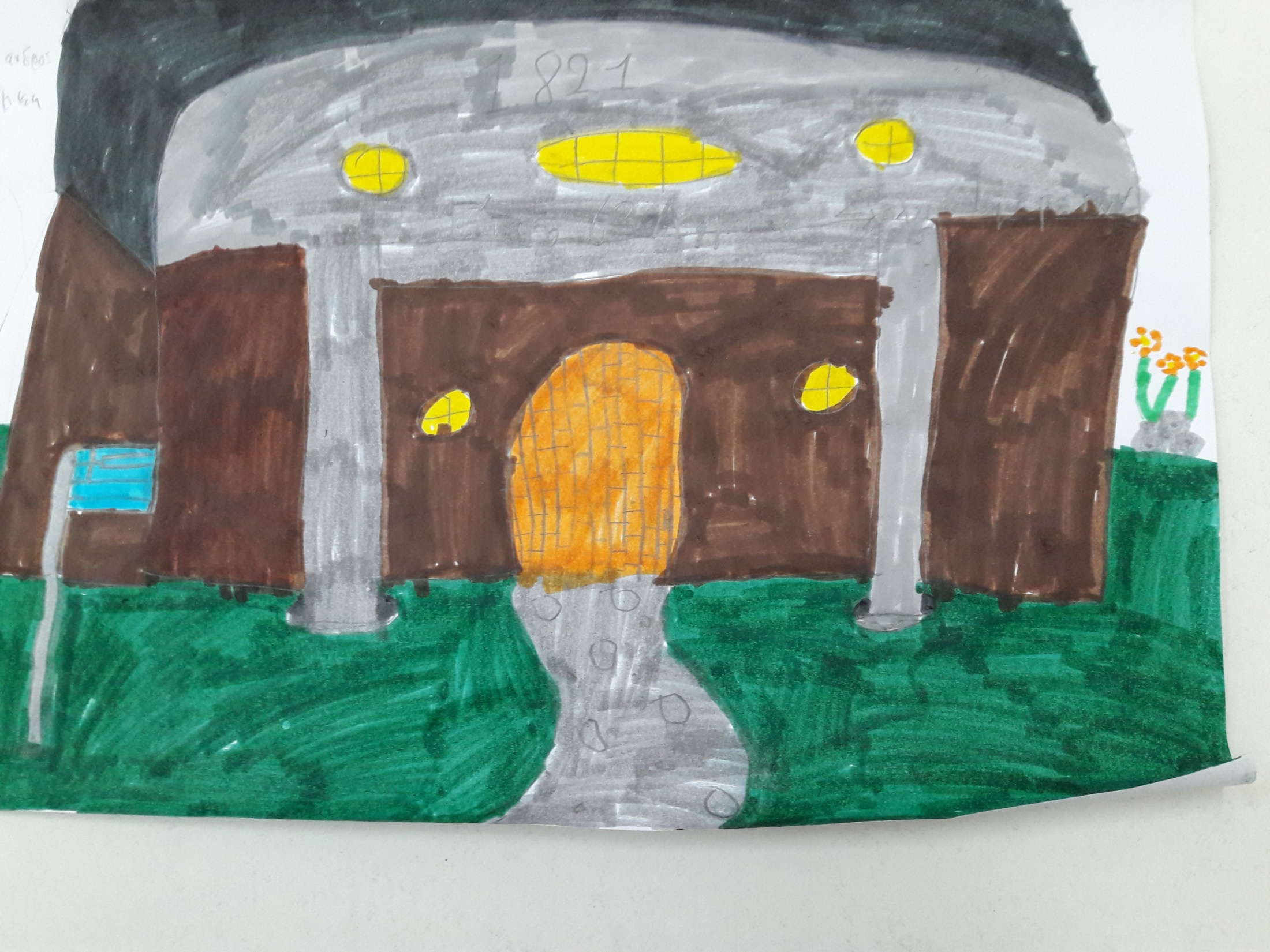 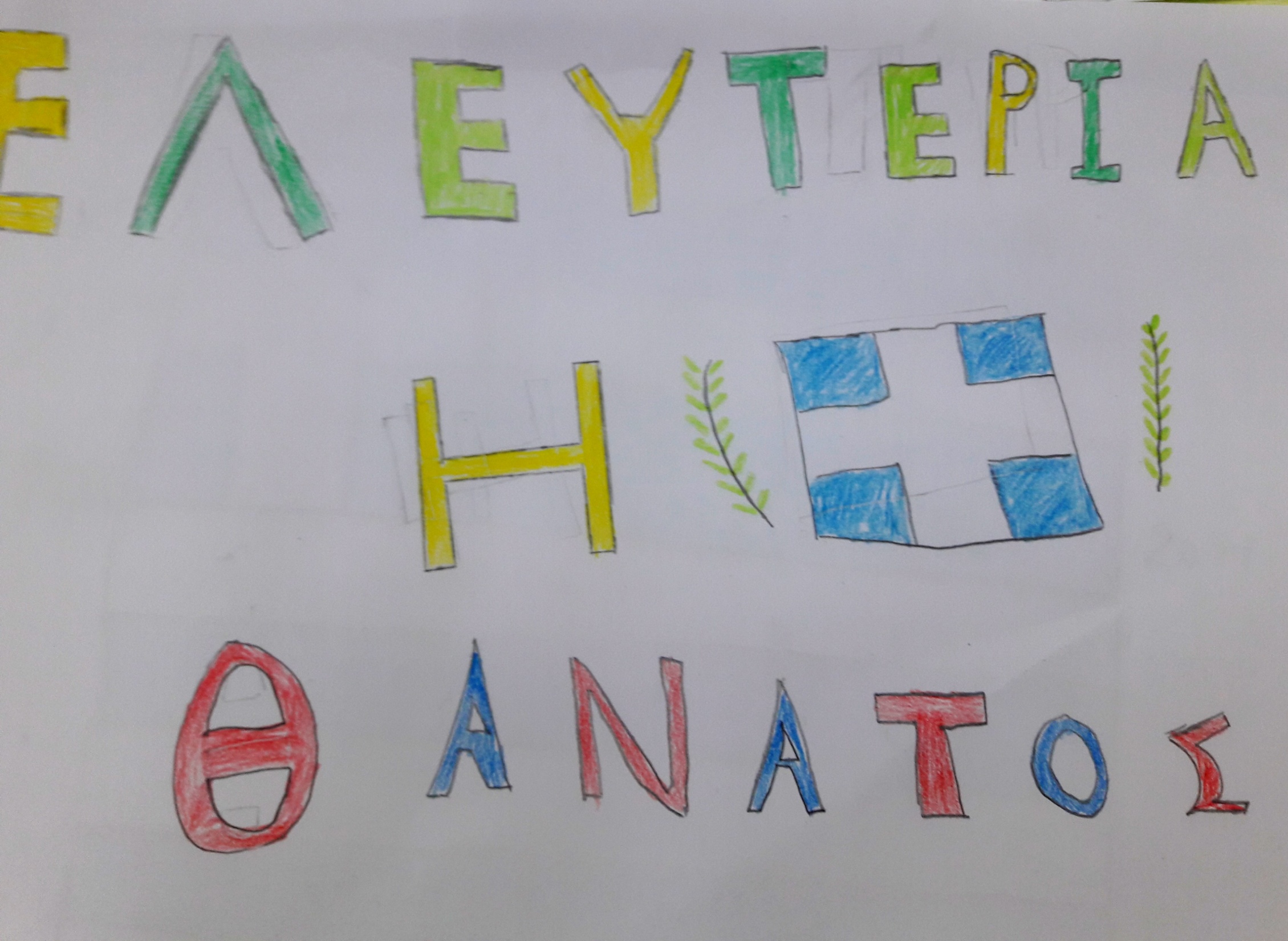 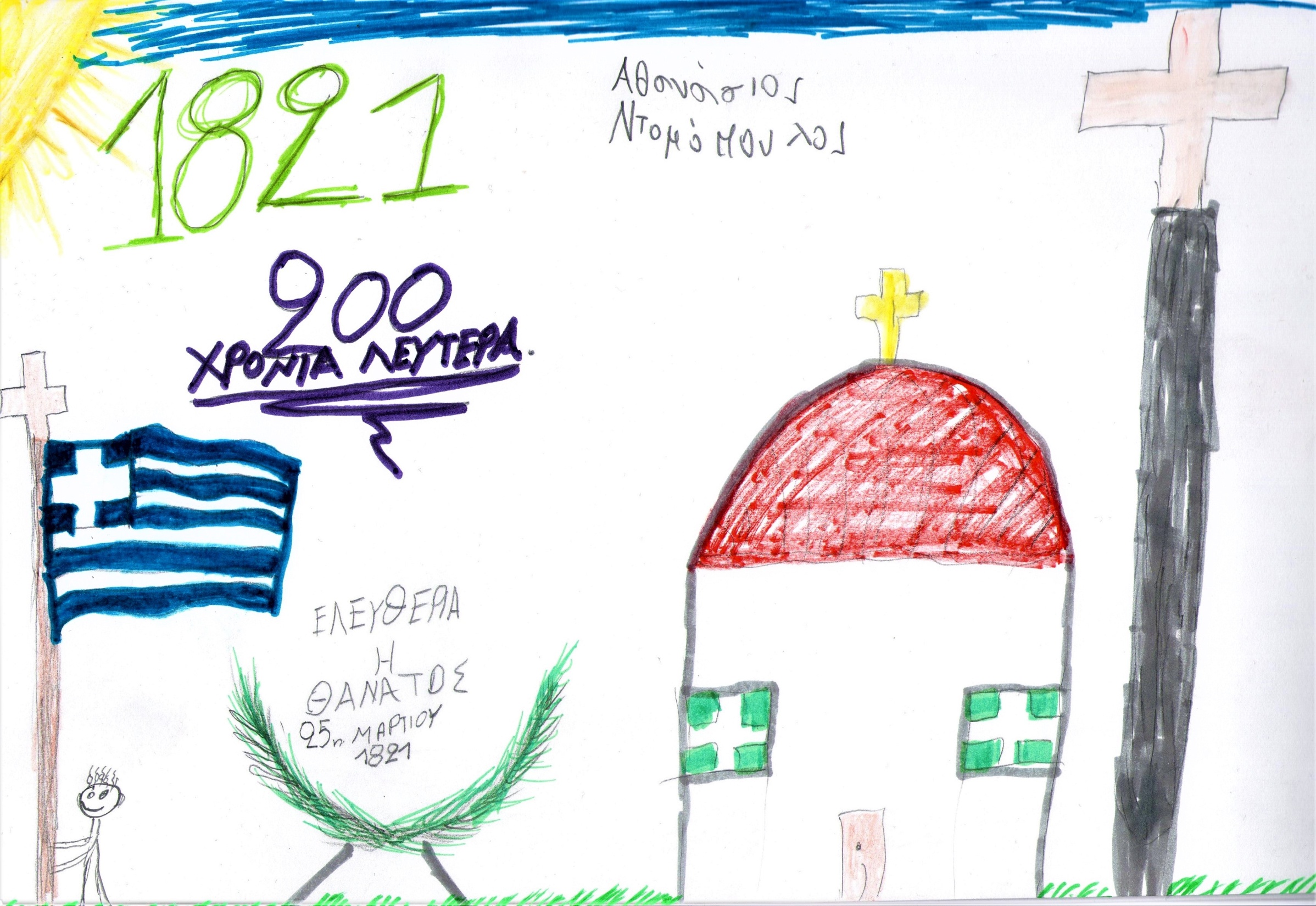 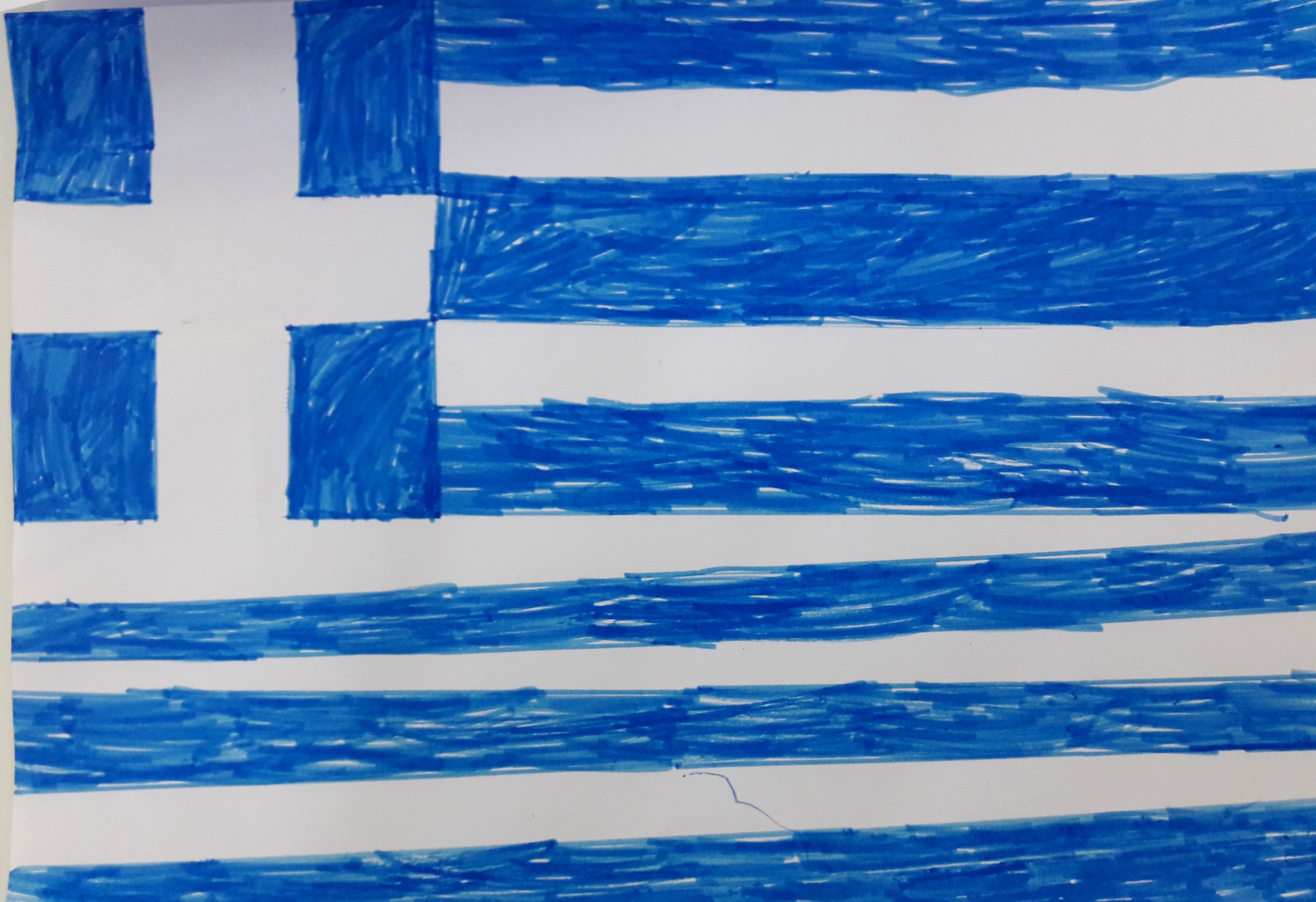 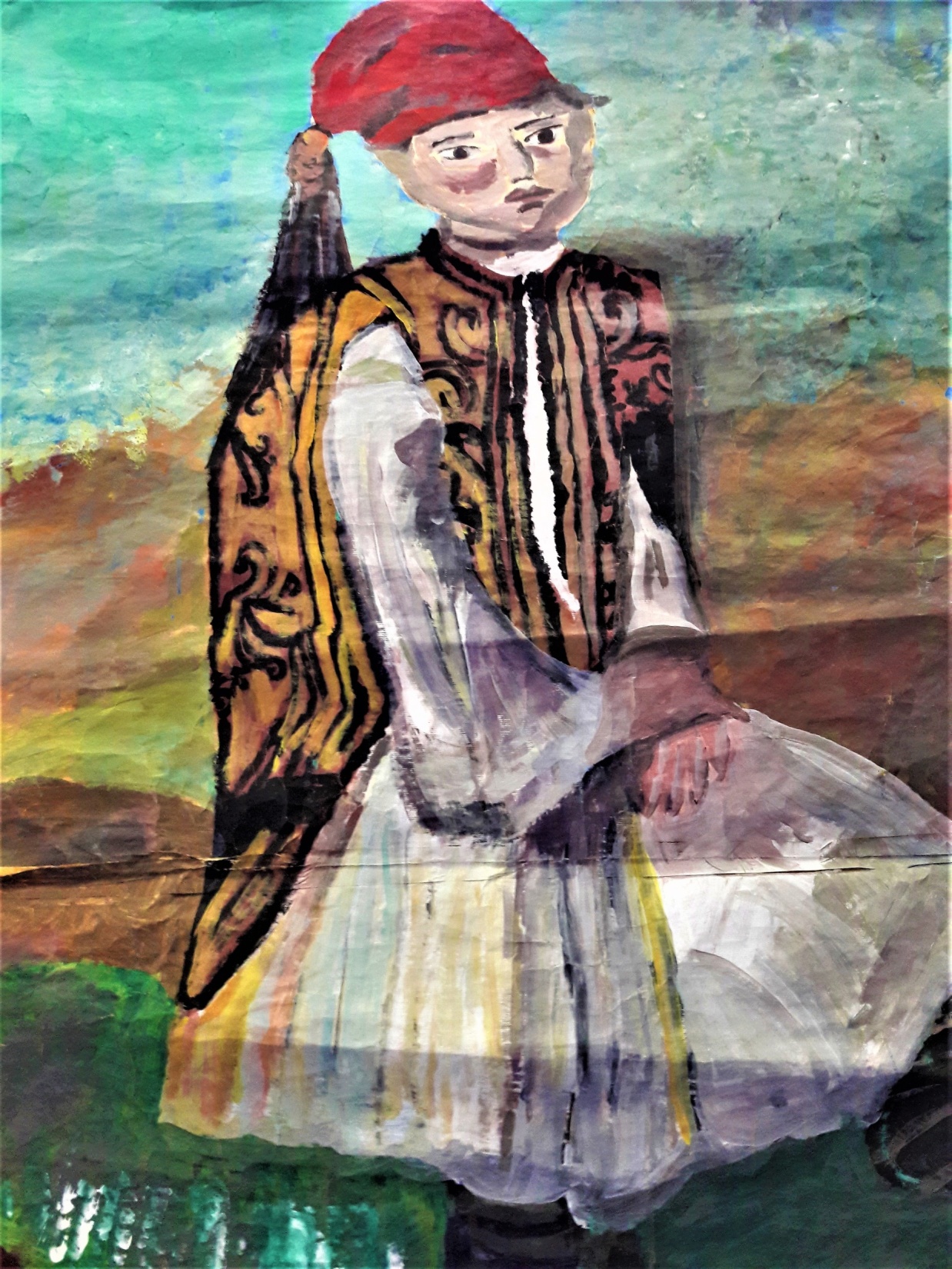 6ο ΔΗΜΟΤΙΚΟ ΣΧΟΛΕΙΟ ΓΡΕΒΕΝΩΝ
200 ΧΡΟΝΙΑ ΛΕΥΤΕΡΙΑΣ
1821-2021